Welkom
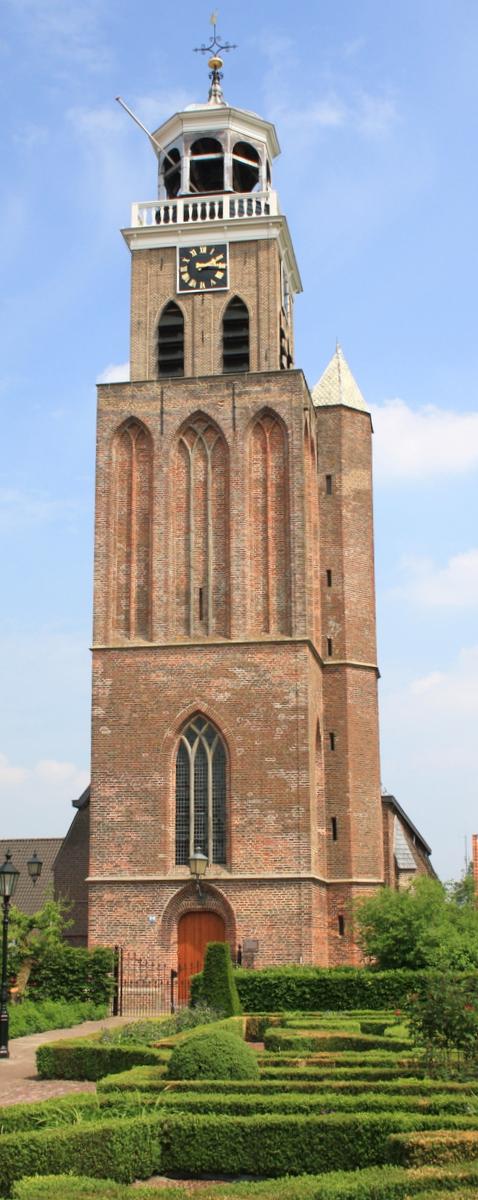 Voorganger: 
   	Ds. Douwe Wijmenga
	Ouderling van dienst:
    Wouter Verkerk
	Organist: 
	Erik Hofstede
	Schriftlezing:
	Marcus 10: 17 - 31
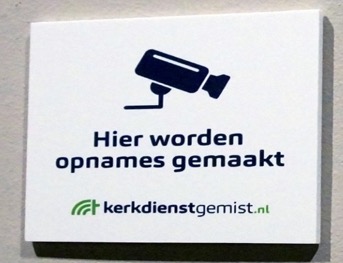 Collecten

De collecte in de dienst is bestemd voor de diaconie
De collecte bij de uitgang is bestemd voor onderhoud van het kerkgebouw.Via de Scipio-app van deMariakerk kunt u thuis of inde kerk ook geven.
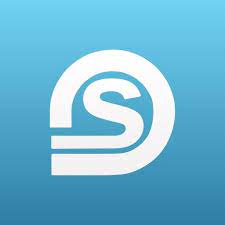 Taizéviering in de Mariakerk in Vollenhove
Op 13  oktober as wordt in de Mariakerk in Vollenhove een Taizéviering gehouden om 19.00 uur. Taizé is een dorpje in Frankrijk waar veel, meestal jongeren, uit heel Europa bij elkaar komen in het teken van ontmoeting en bezinning. Met veel zingen en een lange tijd van stilte. In deze viering worden liederen gezongen die steeds weer herhaald worden. Zingen is een van de belangrijkste vormen van gebed.
Veel van de liederen uit Taizé zijn van oorsprong in een andere taal dan het Nederlands. Soms zingen we deze liederen in hun oorspronkelijke tekst. De vertaling staat er vaak wel bij zodat je weet wat je zingt. Een belangrijk onderdeel is de stilte. In de stilte kun je wat gezongen is overdenken, tot je door laten denken. Stil zijn in Gods aanwezigheid.
Van harte wordt U uitgenodigd deze dienst bij te wonen.
De Taizé commissie.
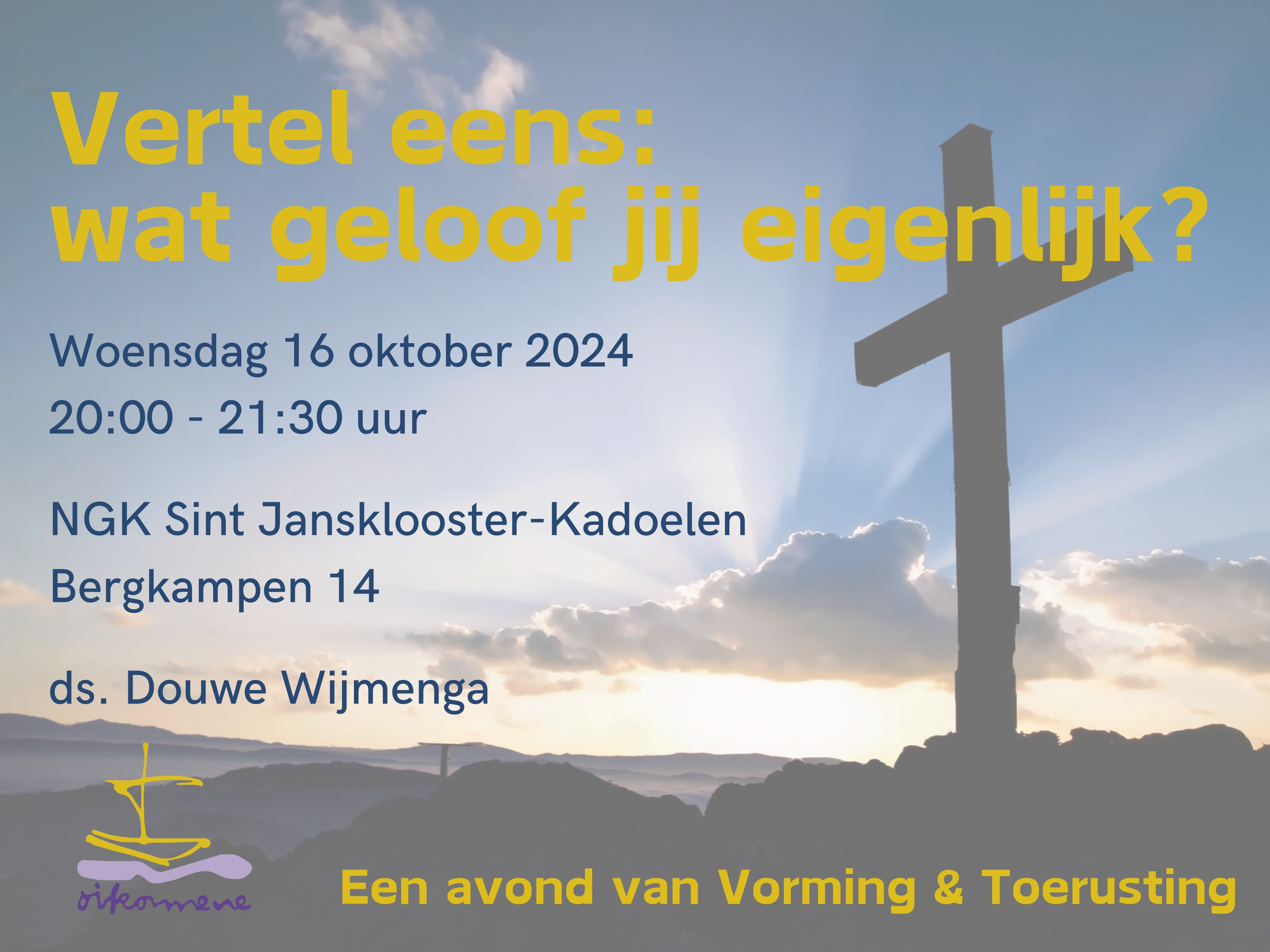 Zangdienst “Zingen verbindt”
Op zondag 20 oktober is er weer een zangdienst in de Mariakerk, Bisschopstraat 32, om 19.00 uur in Vollenhove. Kerk open vanaf 18.30 uur. Vind jij het fijn om te zingen? Kom dan naar deze samenzangavond met bekende liederen. Samen zingen, ‘verbindt ons met elkaar’. Er worden opwekkingsliederen, psalmen, gezangen evangelische liedbundel en Johannes de Heer liederen  gezongen. Er is ook ruimte voor bezinning en persoonlijk gebed. Tijdens de dienst is er een collecte
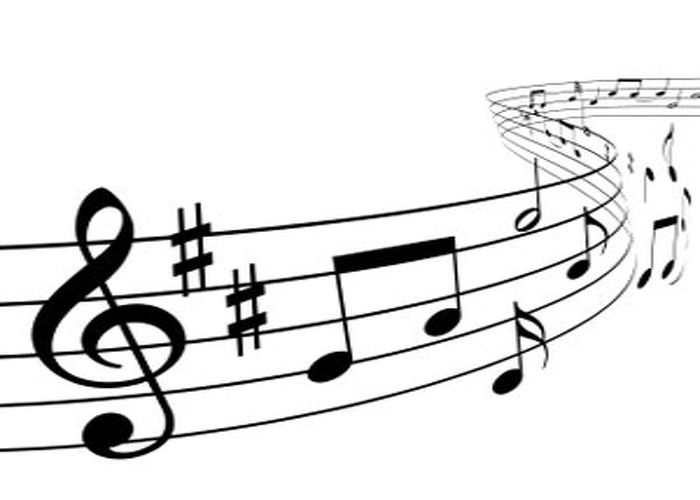 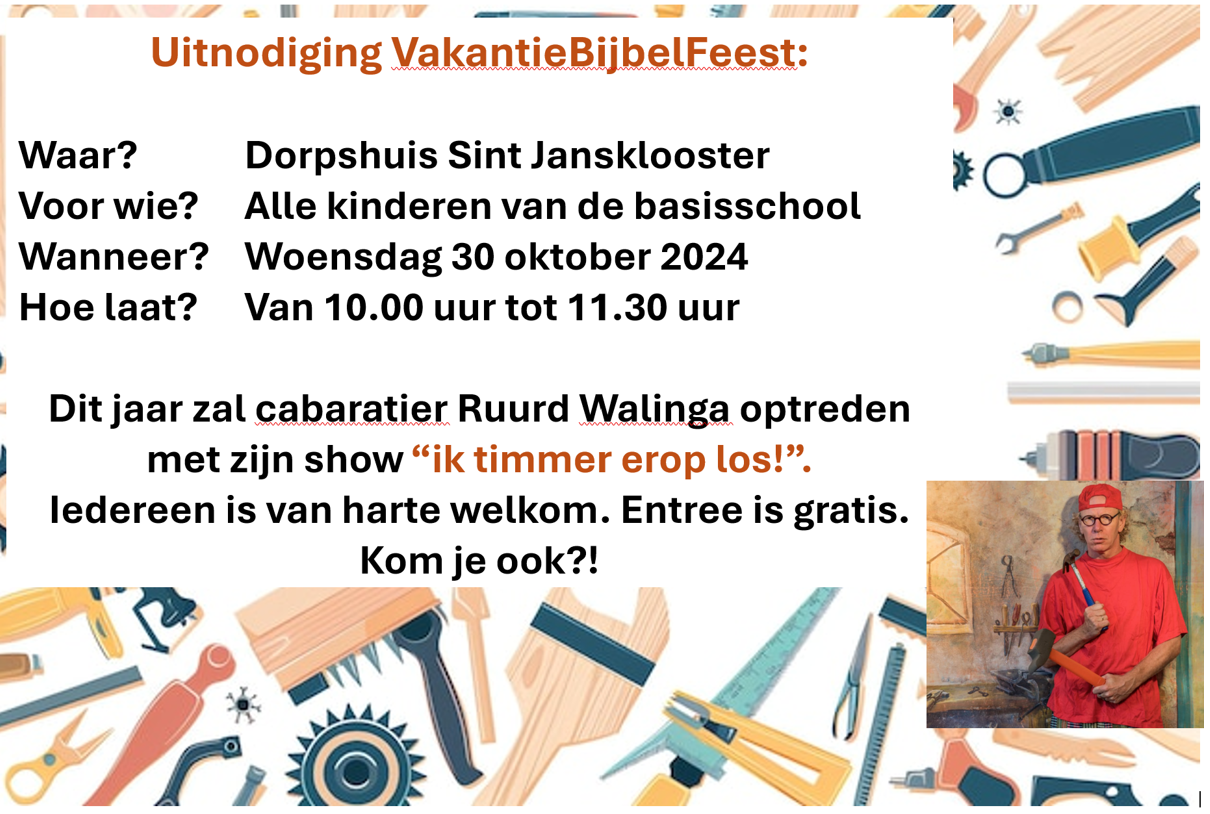 Welkom
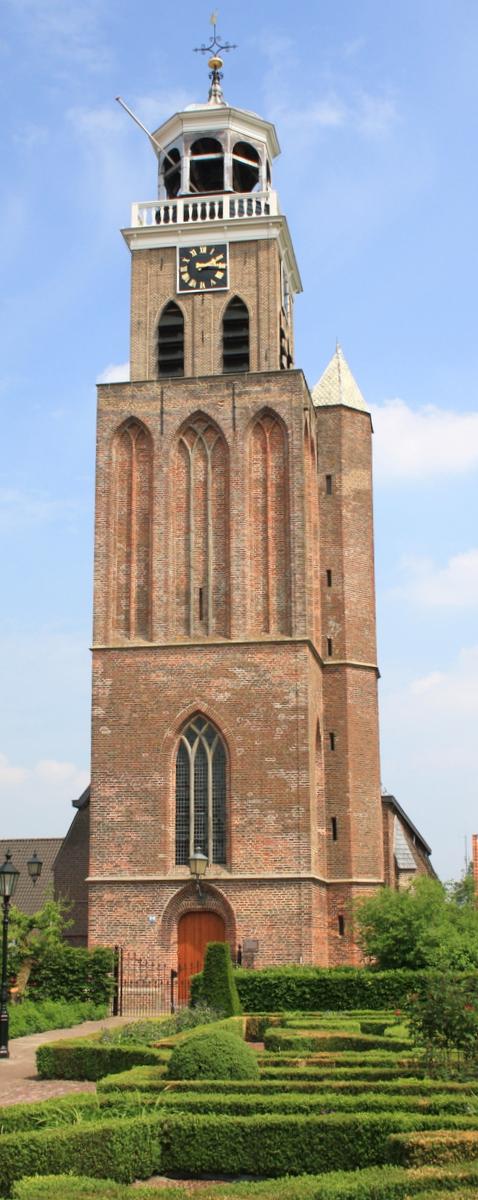 Voorganger: 
   	Ds. Douwe Wijmenga
	Ouderling van dienst:
    Wouter Verkerk
	Organist: 
	Erik Hofstede
	Schriftlezing:
	Marcus 10: 17 - 31
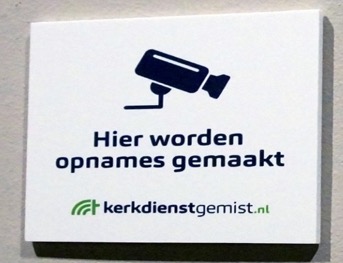 Opw. 520 “Wees mijn verlangen”
Opwekking 520
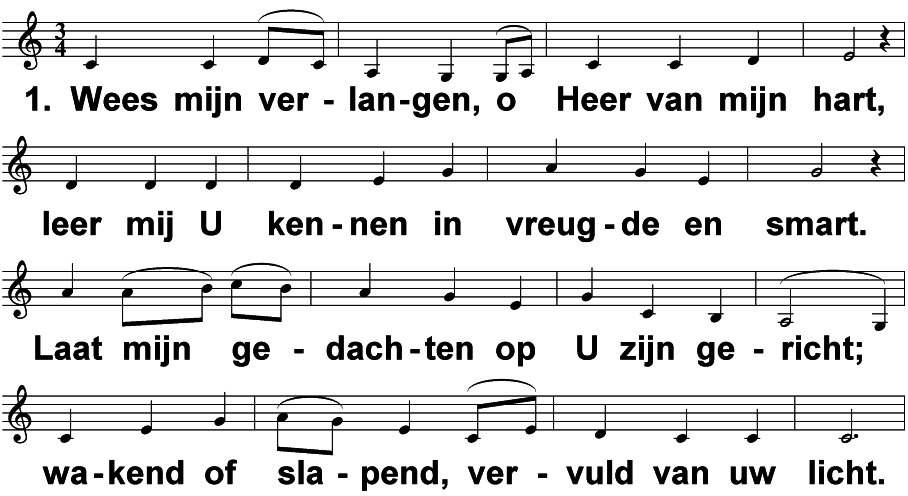 Opwekking 520
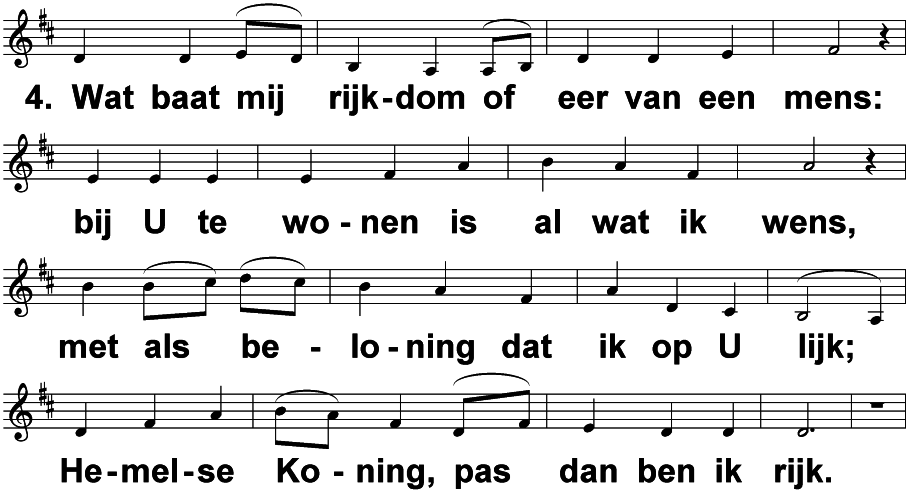 Opwekking 520
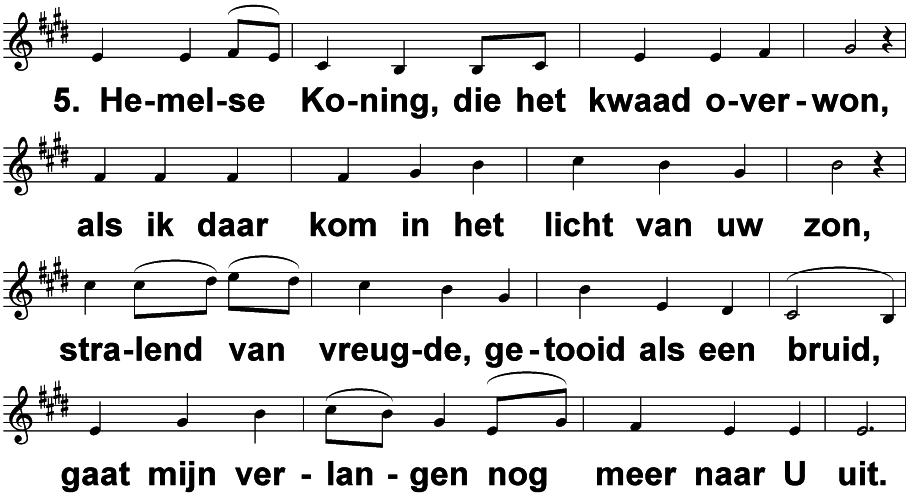 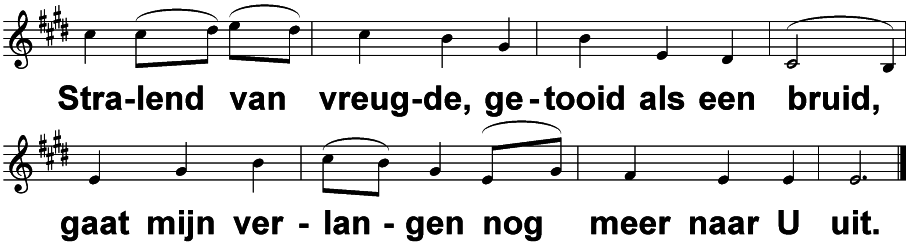 Welkom en mededelingen
Intochtslied Opw. 599 “Kom tot de Vader”
OPW 599 Nog voordat je bestond
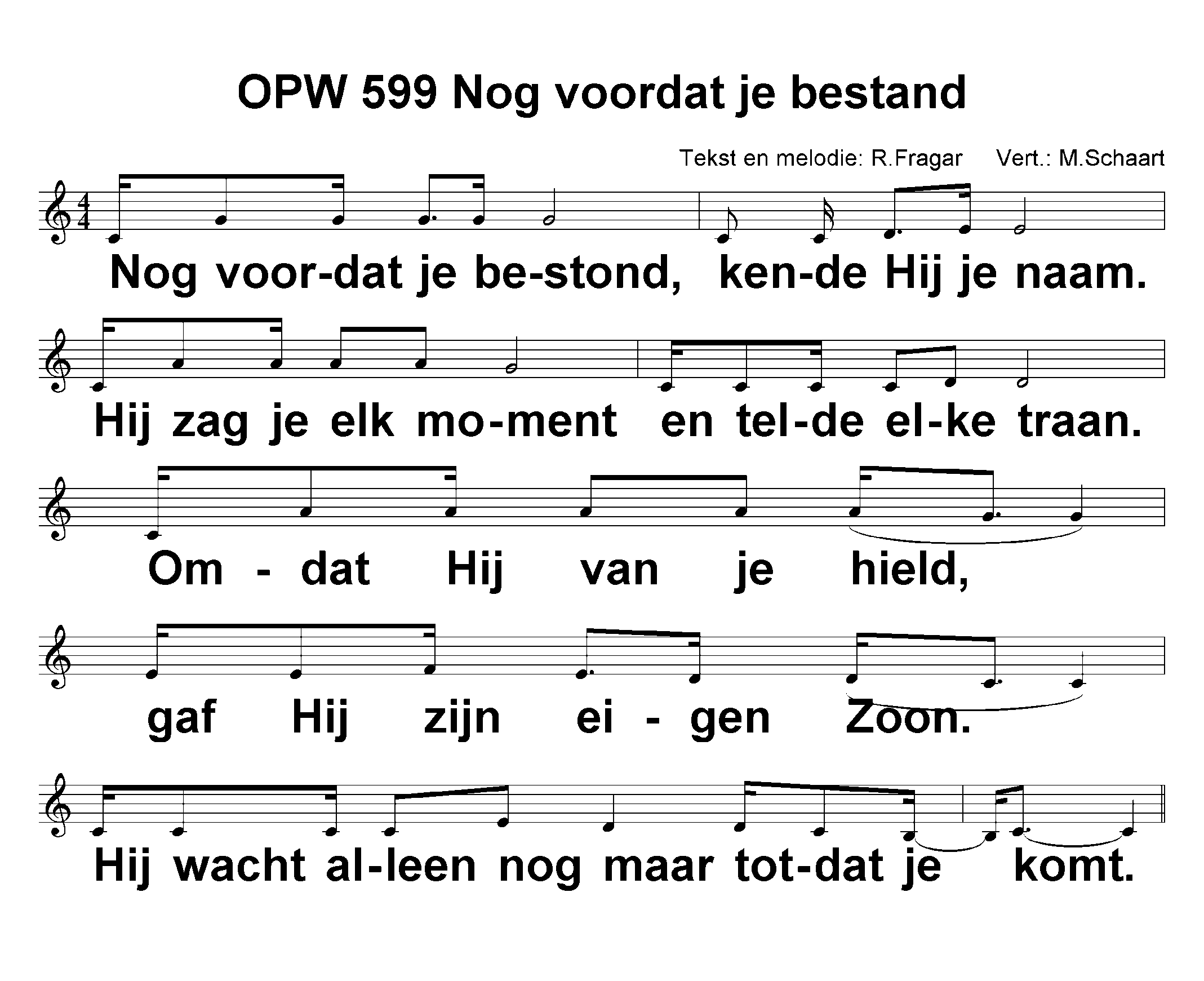 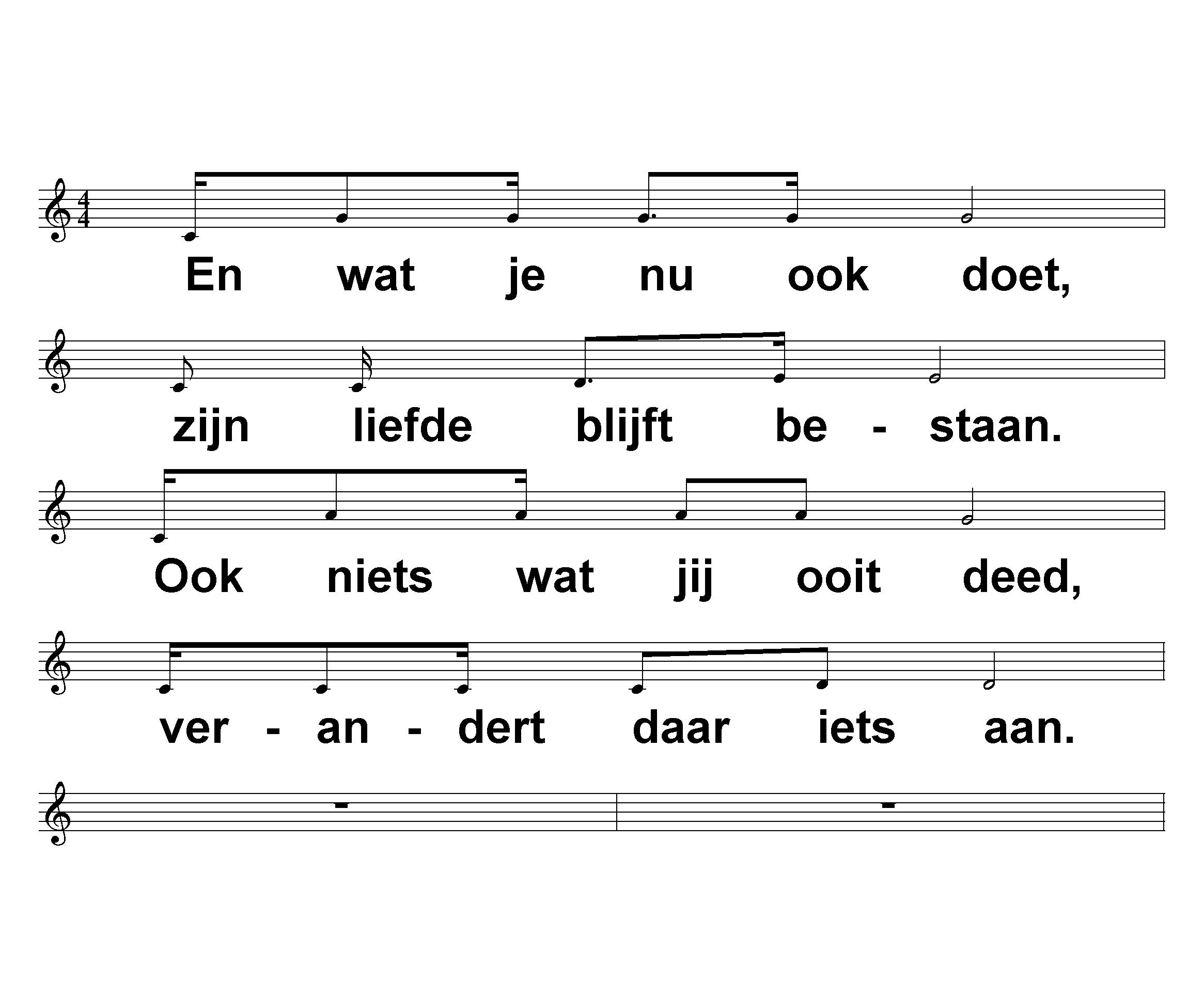 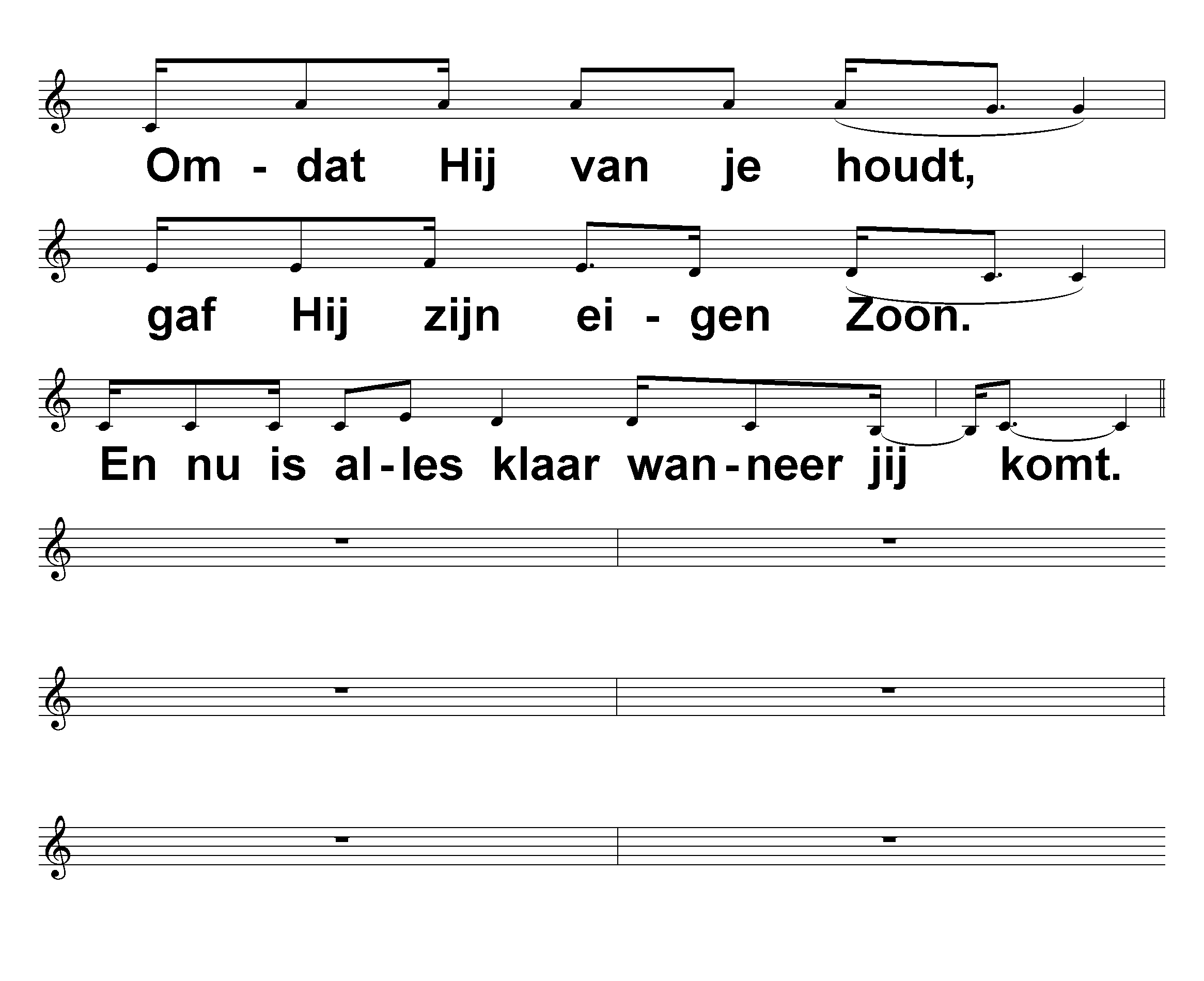 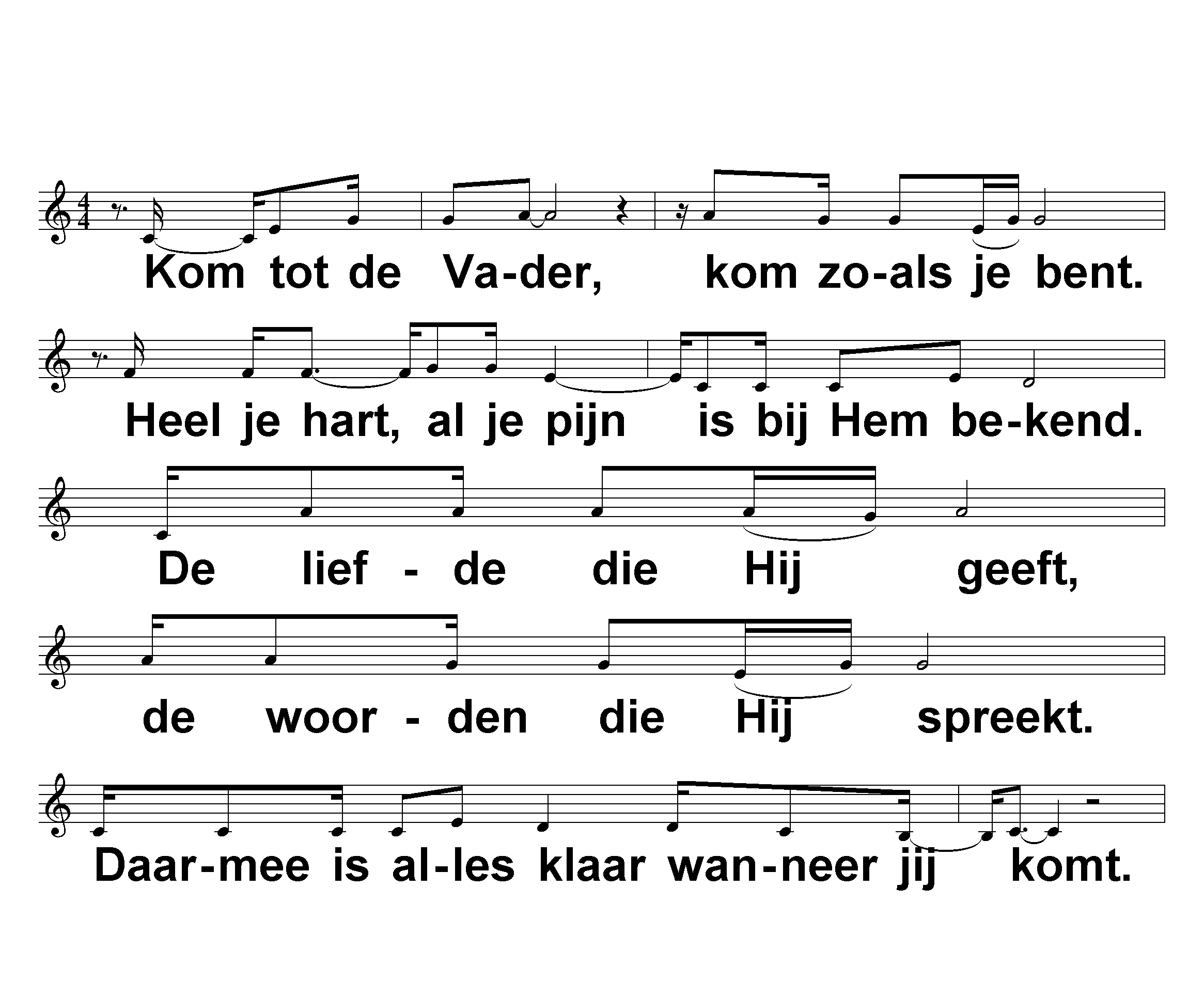 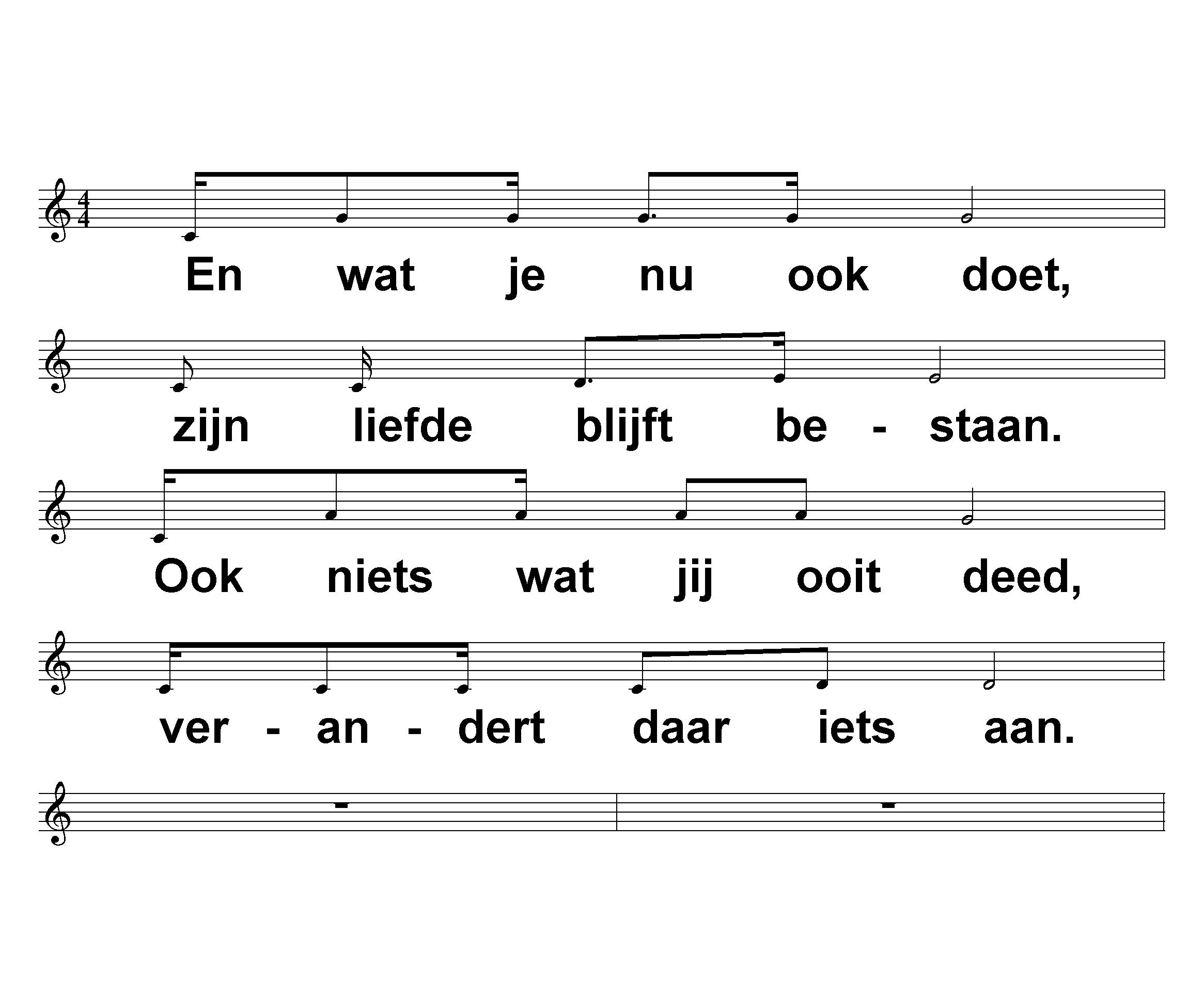 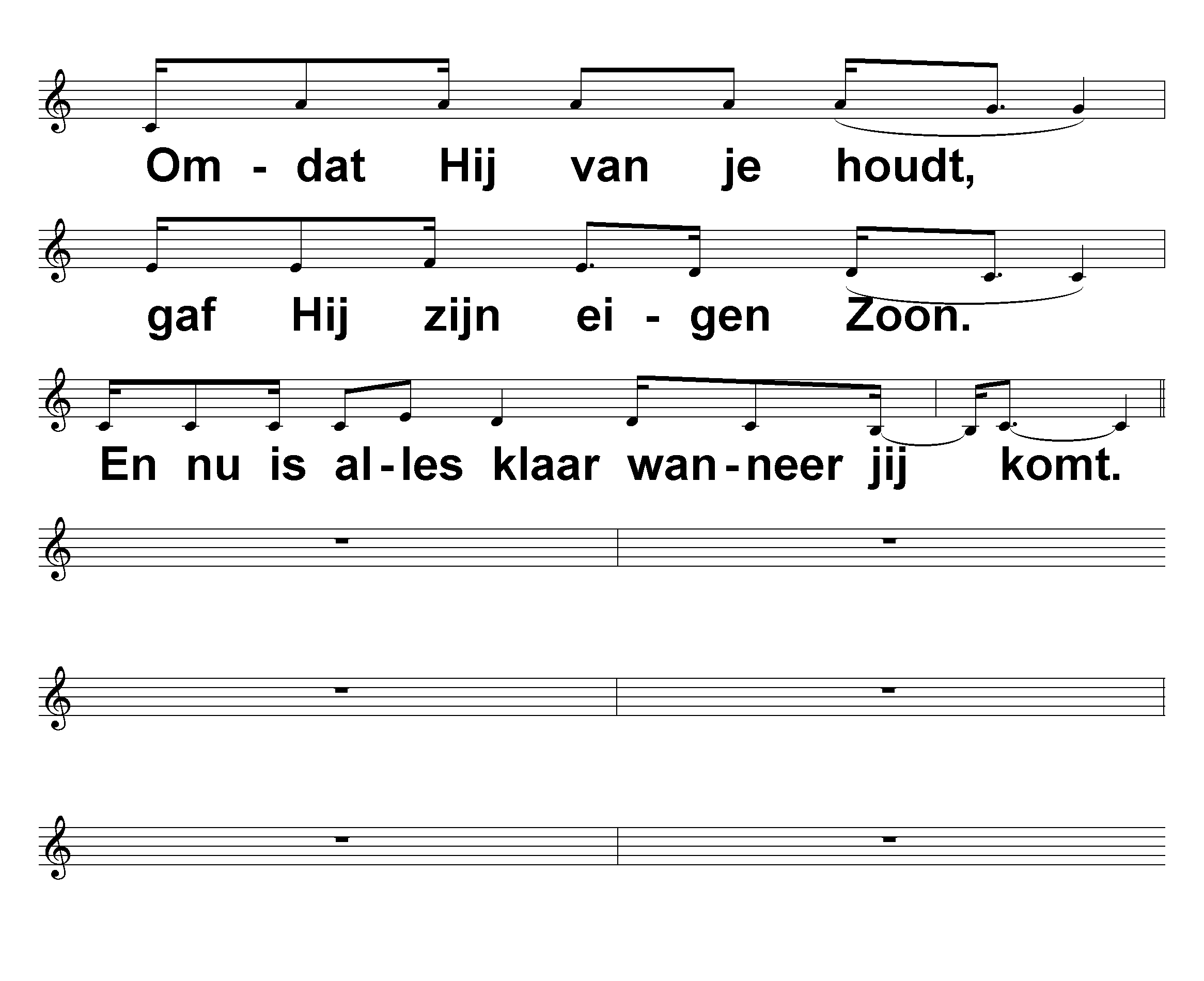 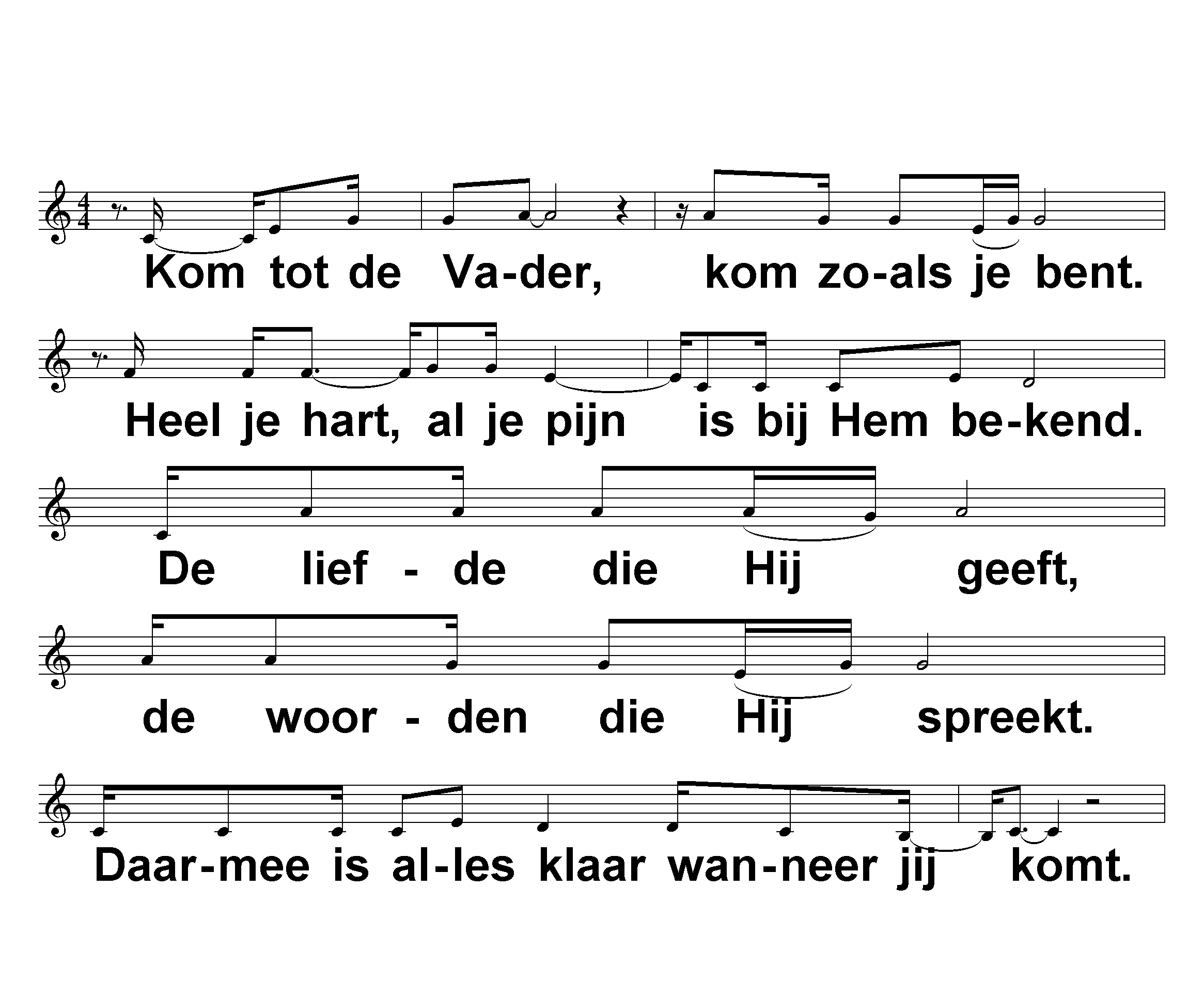 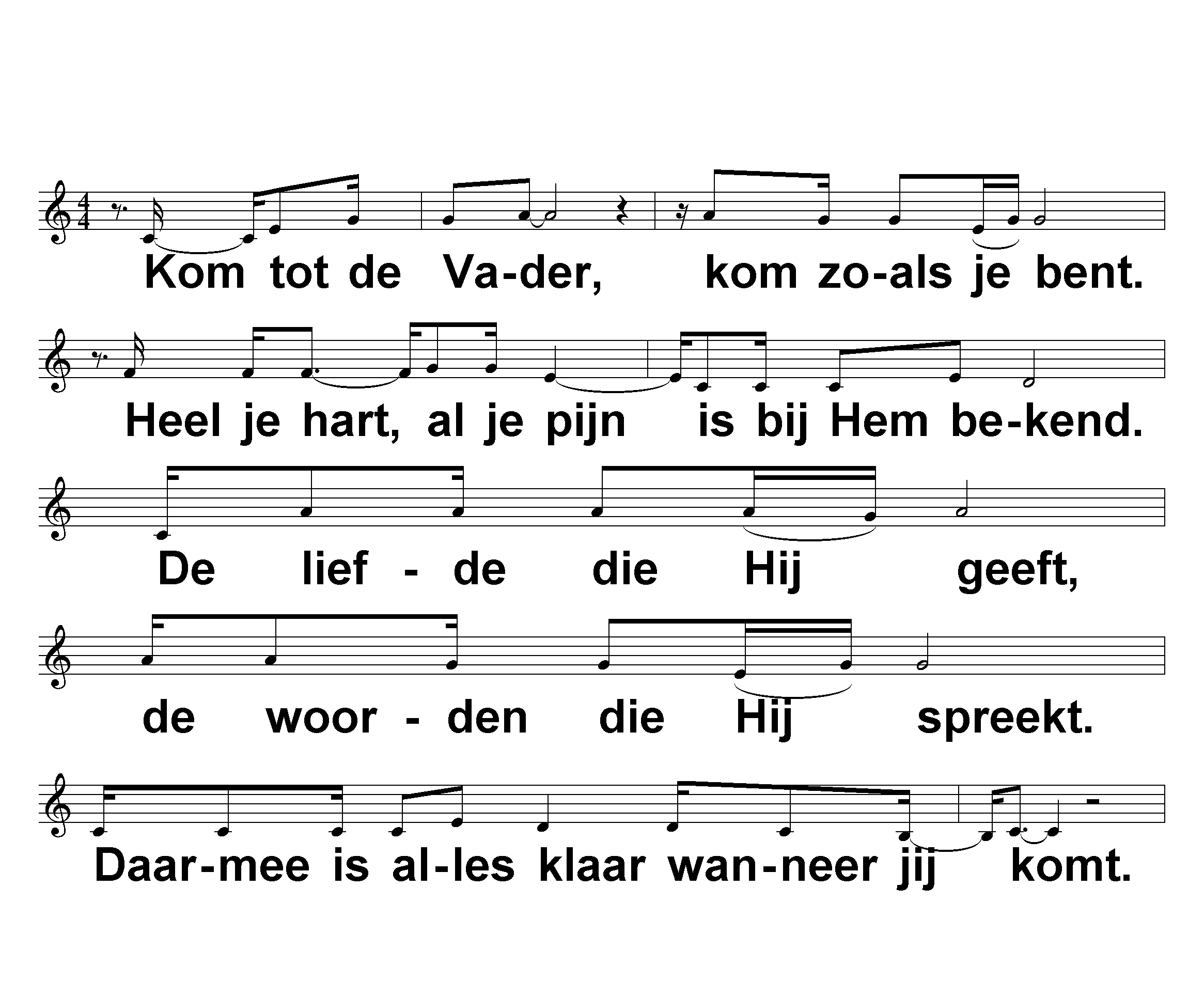 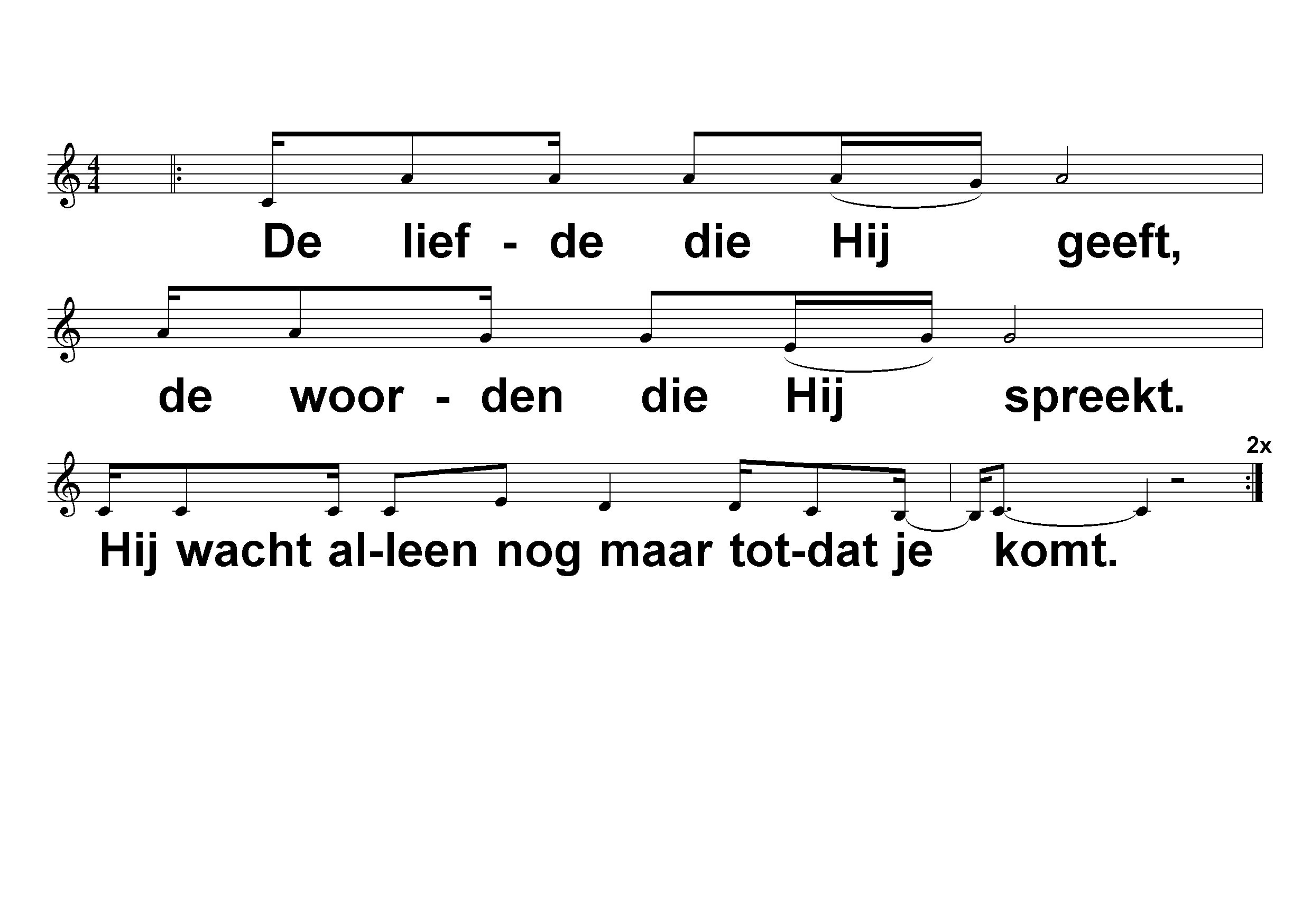 © Hillsong Publishing / Unisong Music Publishers ( met toestemming van CCLicentie)
Stil gebed, votum en groet
Drempelgebed
NLB 32a “Gelukkig ben je als je schuld bekent”
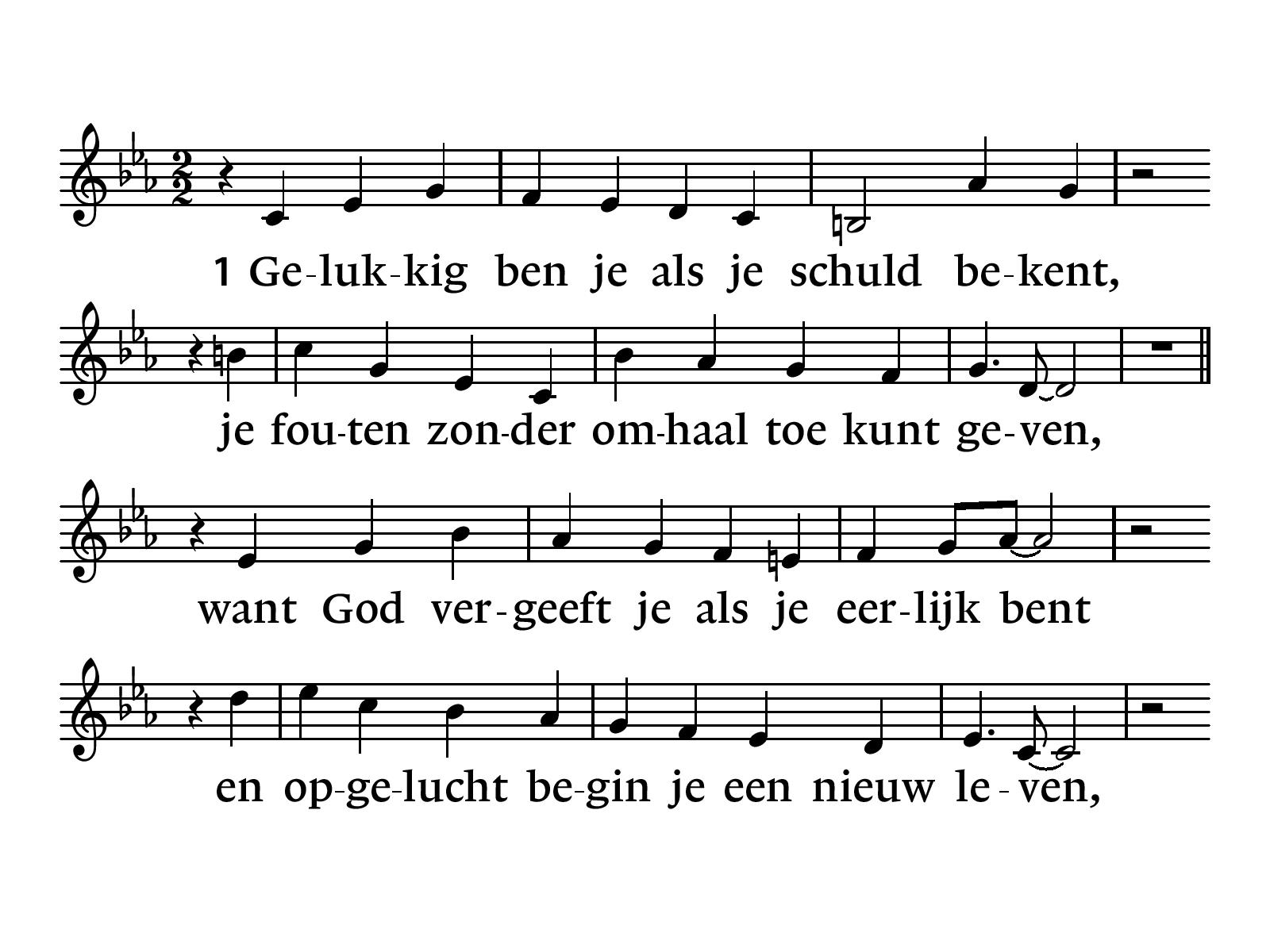 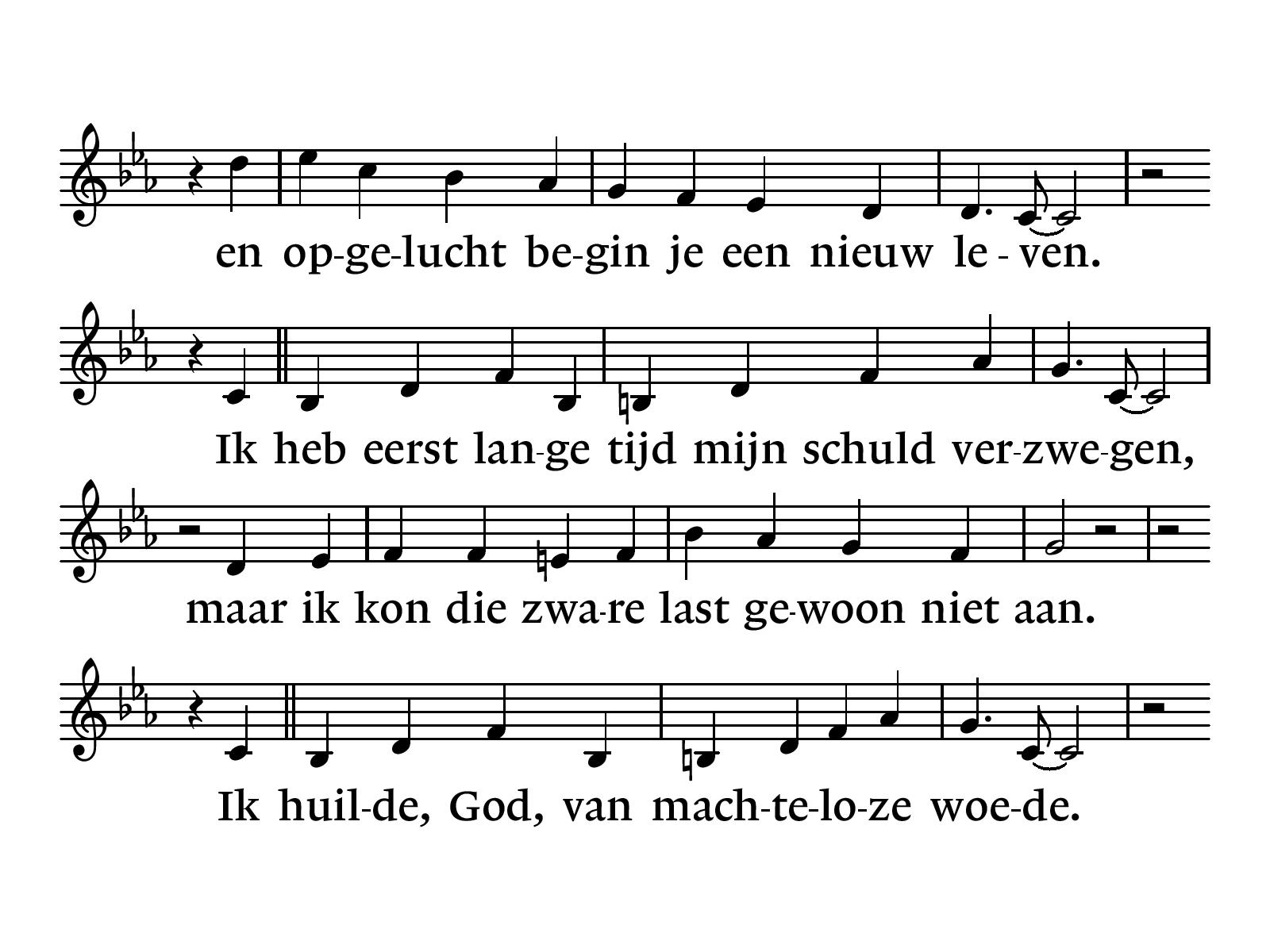 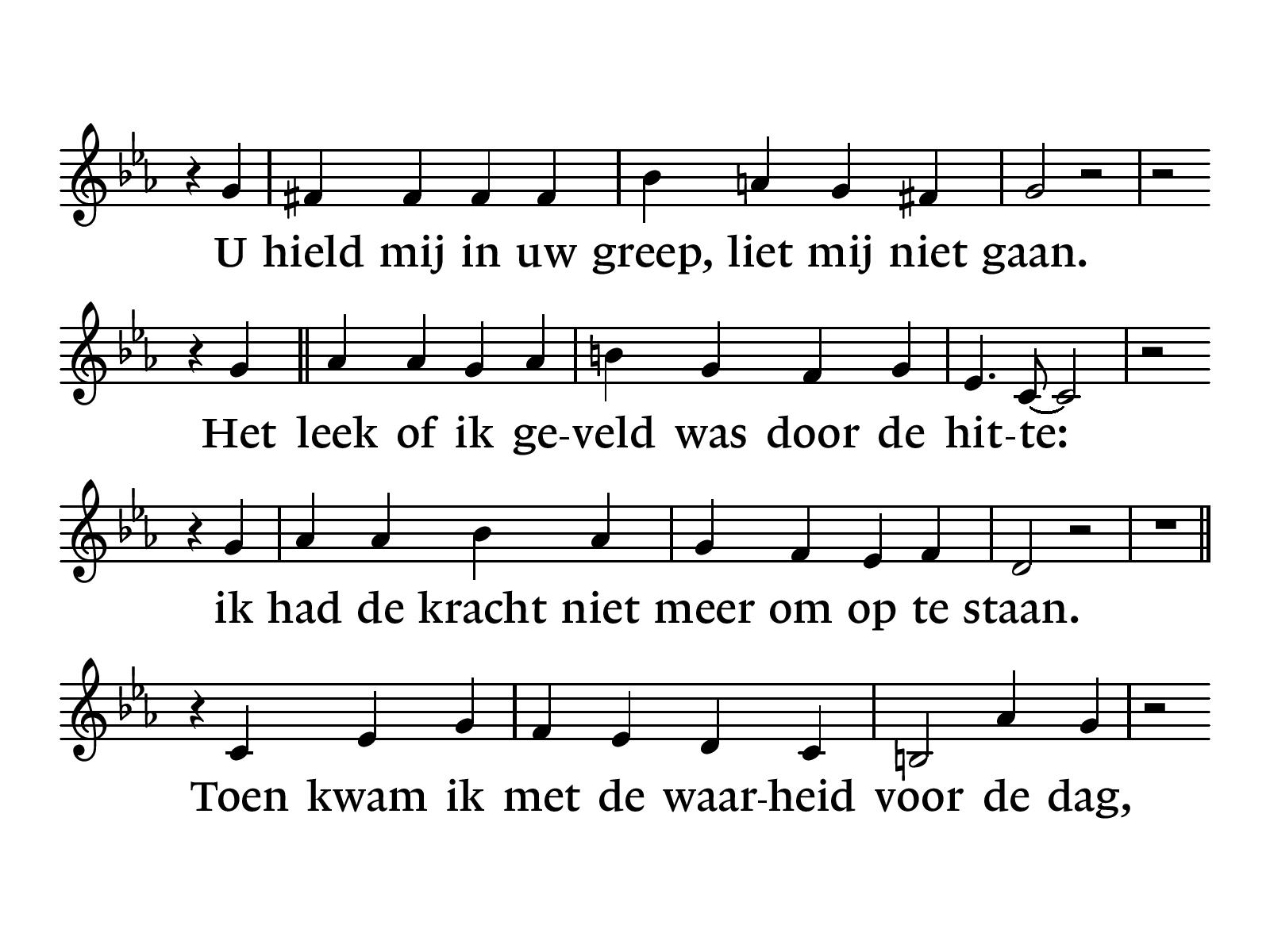 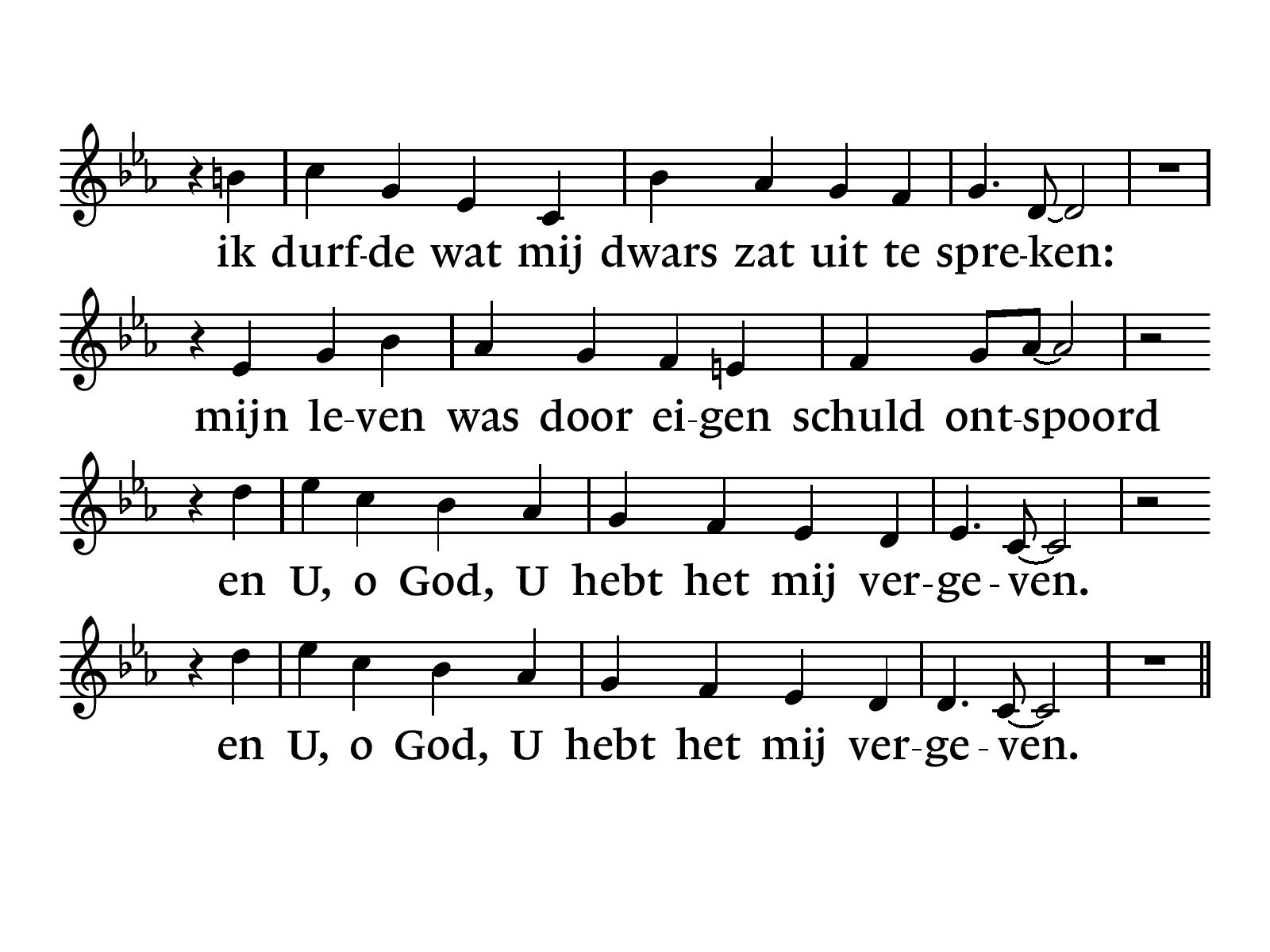 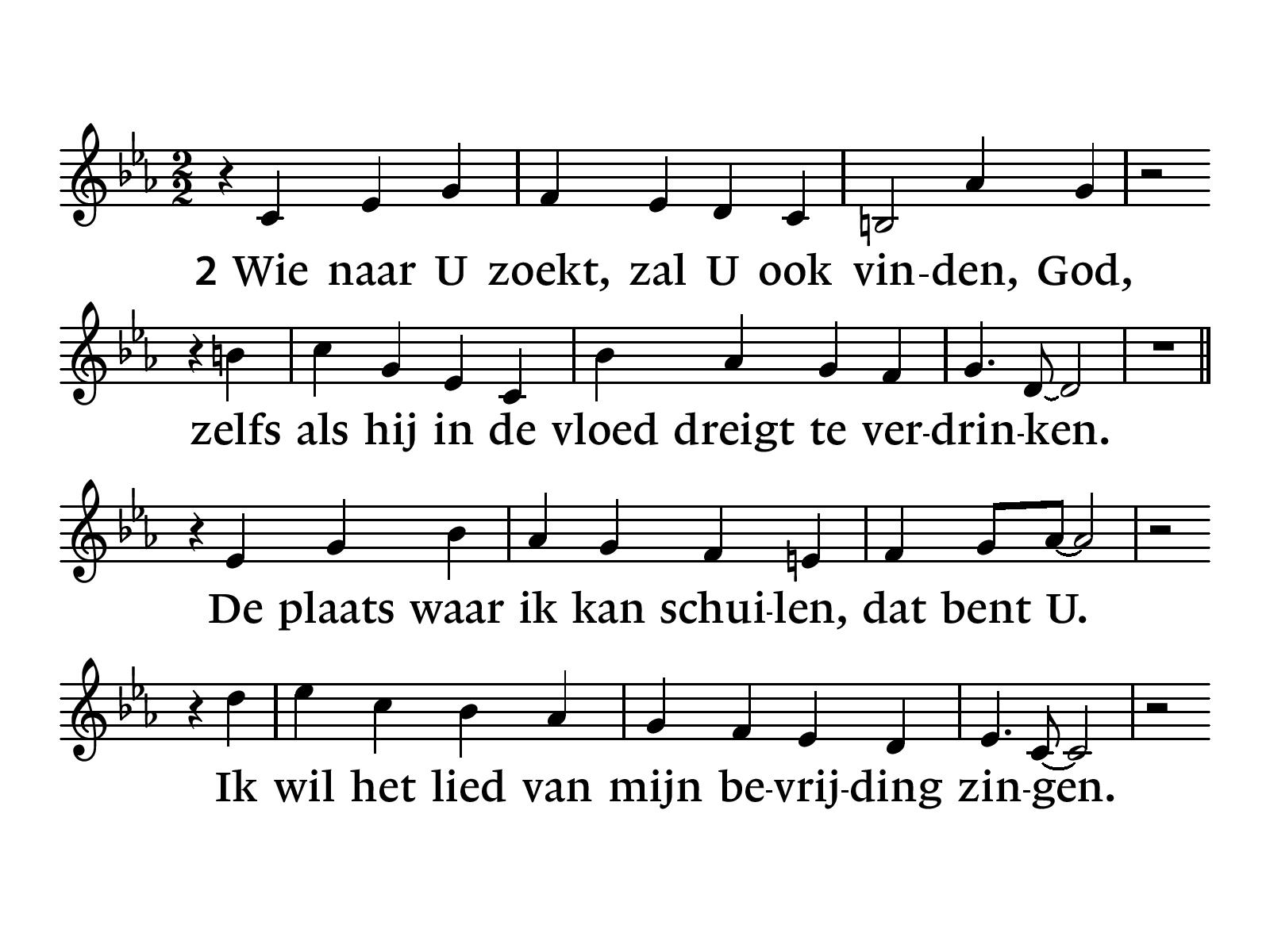 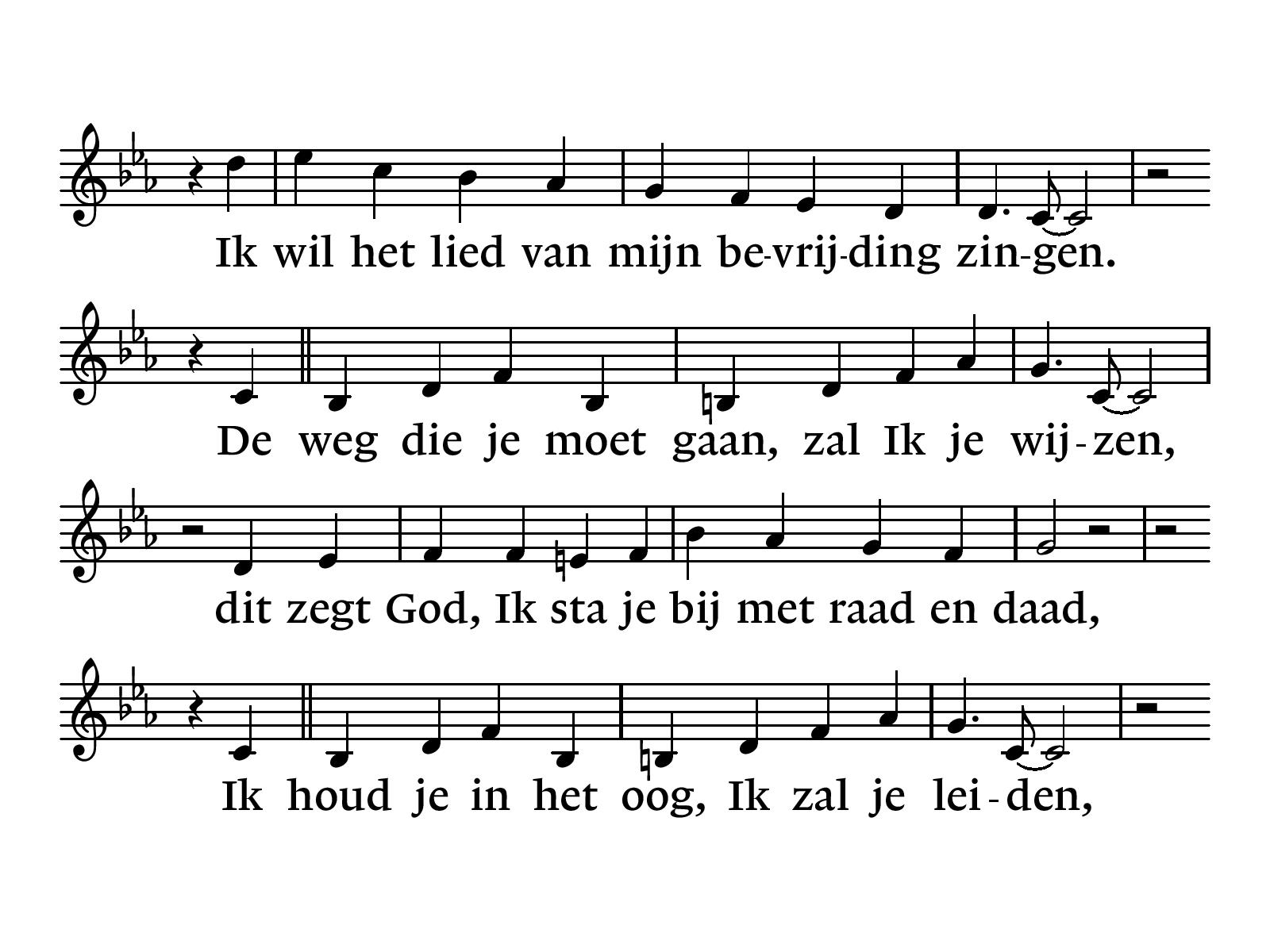 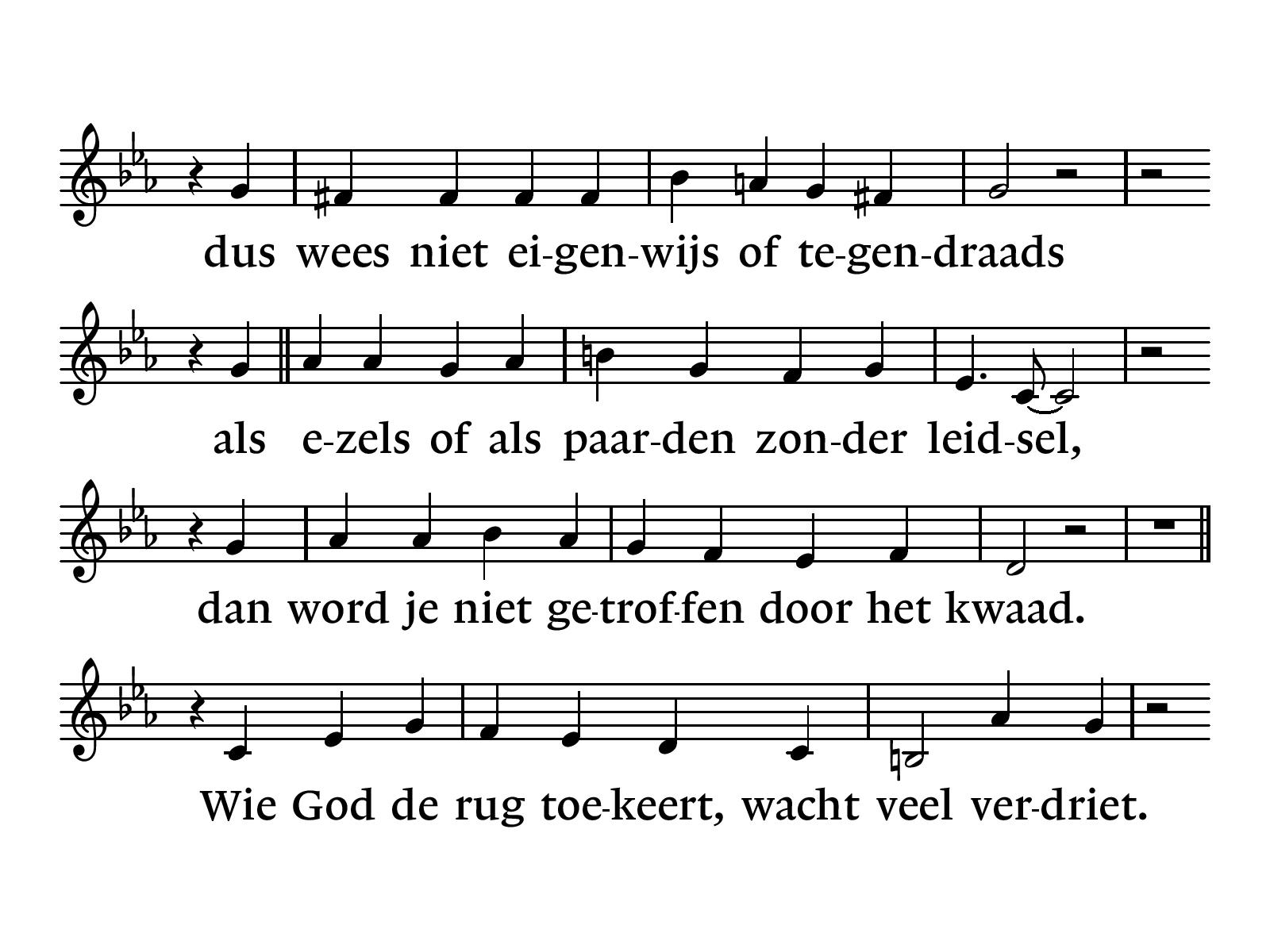 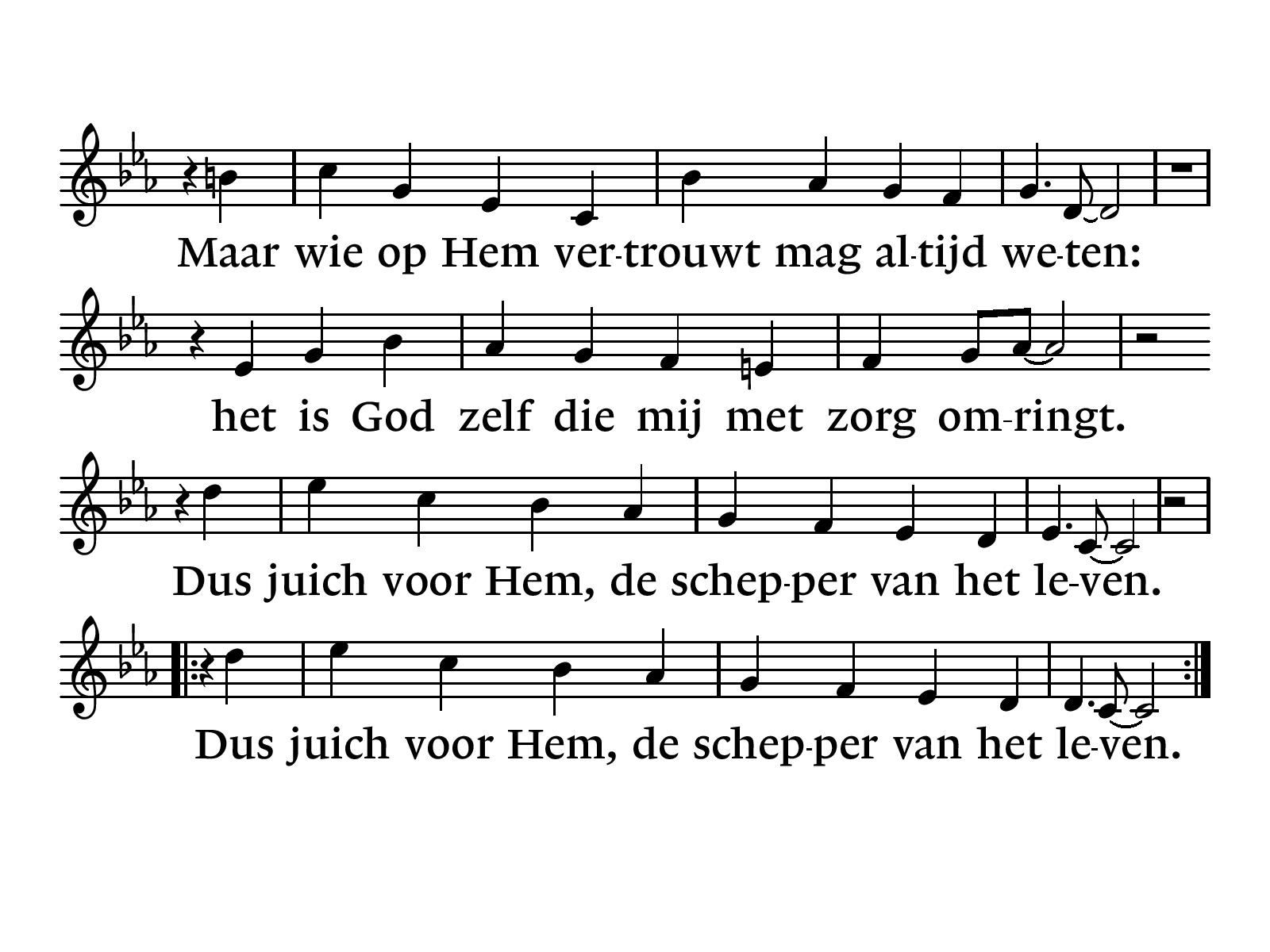 Woorden voor onderweg
NLB 145: 1 ”O Heer, mijn God, Gij koning van ‘t heelal”
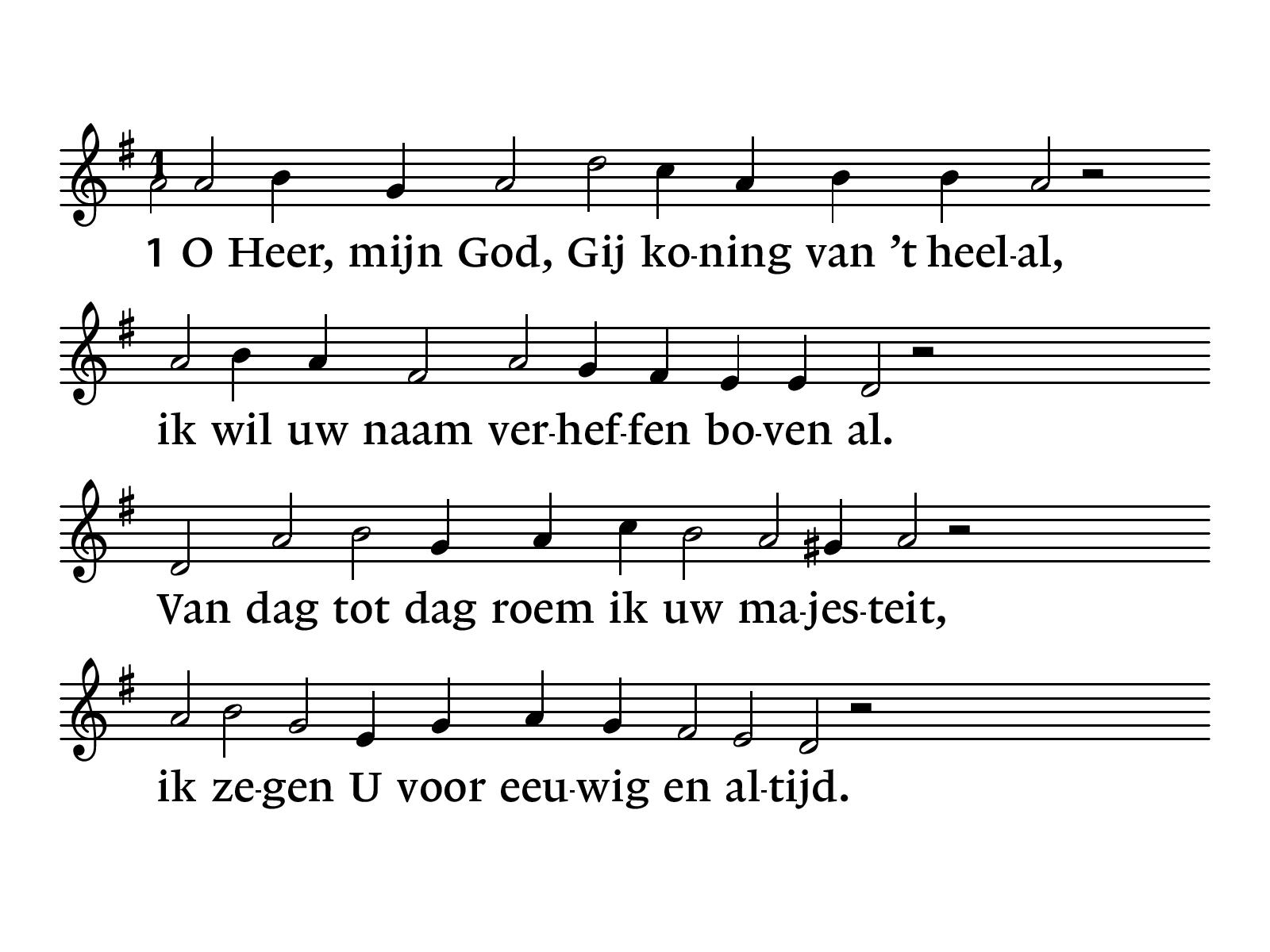 Nlb 145
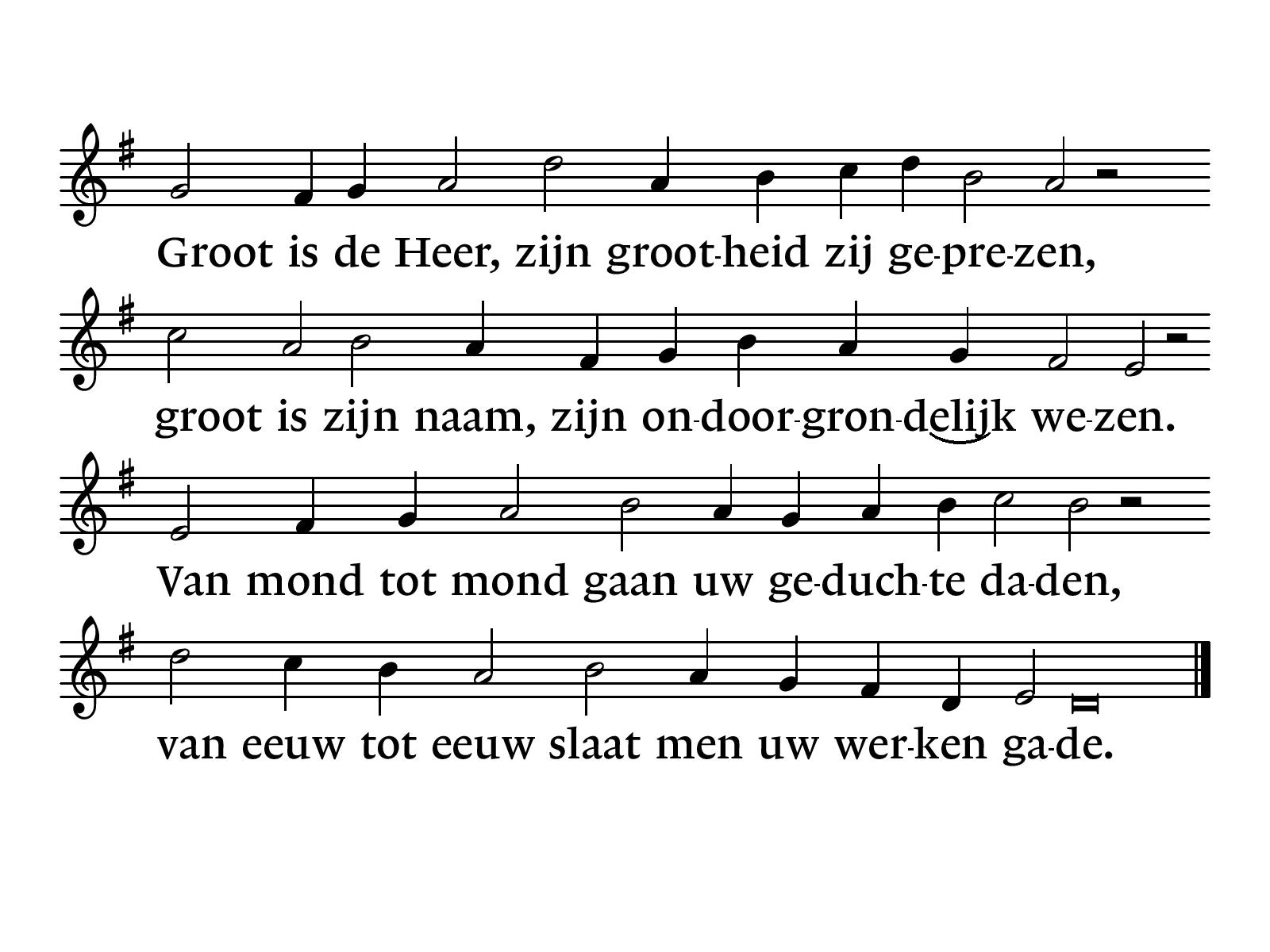 Gebed bij de opening van de Schrift
Kinderen naar de nevendienst
Lezing Marcus 10: 17 - 31
Lezing Marcus 10: 17 t/m  31  (NBV)
17  Toen hij zijn weg vervolgde, kwam er iemand naar hem toe die voor hem op zijn knieën viel en vroeg: 'Goede meester, wat moet ik doen om deel te krijgen aan het eeuwige leven?' 18  Jezus antwoordde: 'Waarom noemt u mij goed? Niemand is goed, behalve God.
19  U kent de geboden: pleeg geen moord, pleeg geen overspel, steel niet, leg geen vals getuigenis af, bedrieg niemand, toon eerbied voor uw vader en uw moeder.'  20  Toen zei de man: 'Meester, sinds mijn jeugd heb ik me daaraan gehouden.'
21  Jezus keek hem liefdevol aan en zei tegen hem: 'Eén ding ontbreekt u: ga naar huis, verkoop alles wat u hebt en geef het geld aan de armen, dan zult u een schat in de hemel bezitten; kom dan terug en volg mij.'  22  Maar de man werd somber toen hij dit hoorde en ging terneergeslagen weg; hij had namelijk veel bezittingen.
23  Jezus keek de kring rond en zei tegen zijn leerlingen: 'Wat is het moeilijk voor rijken om het koninkrijk van God binnen te gaan.'  24  De leerlingen schrokken van zijn woorden. Maar Jezus zei nog eens uitdrukkelijk: 'Kinderen, wat is het moeilijk om het koninkrijk van God binnen te gaan:
25  Het is gemakkelijker voor een kameel om door het oog van een naald te gaan dan voor een rijke om het koninkrijk van God binnen te gaan.'  26  Nu waren ze nog meer ontzet, en ze zeiden tegen elkaar: 'Wie kan er dan nog gered worden?'
27  Jezus keek hen aan en zei: 'Bij mensen is dat onmogelijk, maar niet bij God, want bij God is alles mogelijk.'  28  Petrus nam het woord en zei: 'Maar wij hebben alles achtergelaten om u te volgen!'
29  Jezus zei: 'Ik verzeker jullie: iedereen die broers of zusters, moeder, vader of kinderen, huis of akkers heeft achtergelaten omwille van mij en het evangelie,
30  Zal het honderdvoudige ontvangen: in deze tijd broers en zusters, moeders en kinderen, huizen en akkers, al zal dat gepaard gaan met vervolging, en in de tijd die komt het eeuwige leven.  31  Vele eersten zullen de laatsten zijn en vele laatsten de eersten.'
NLB 990 “De laatsten worden de eersten”
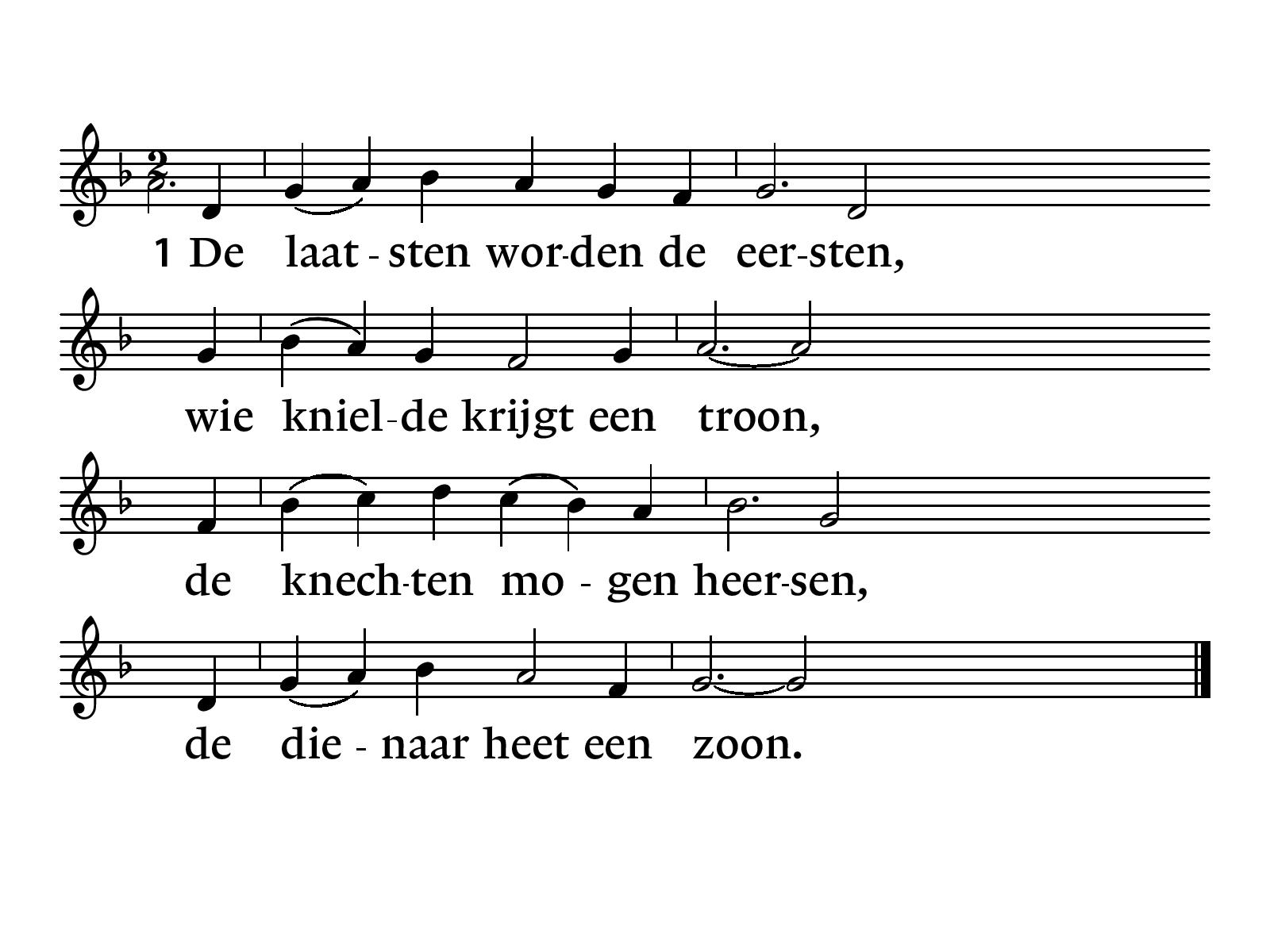 NLB 990
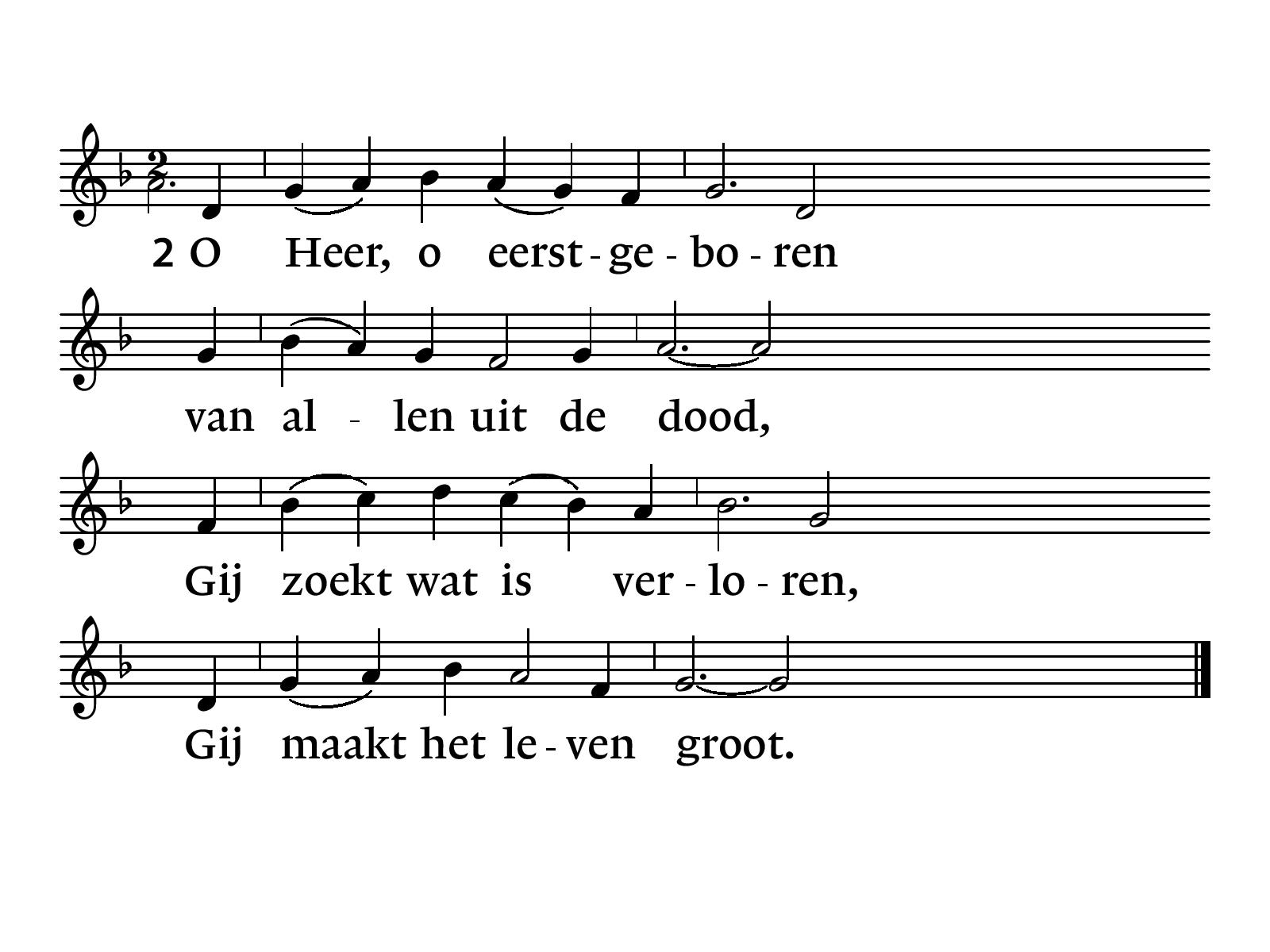 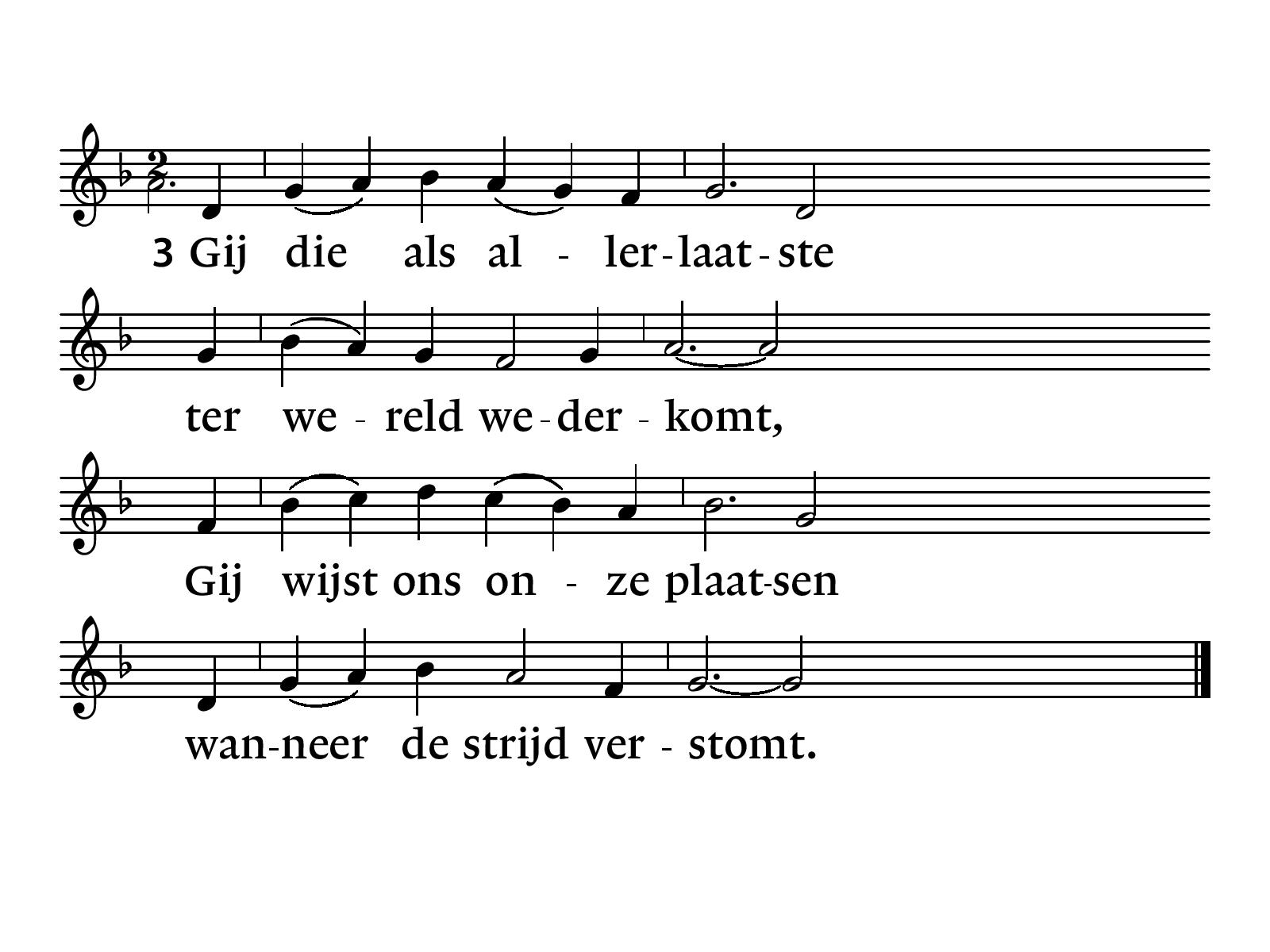 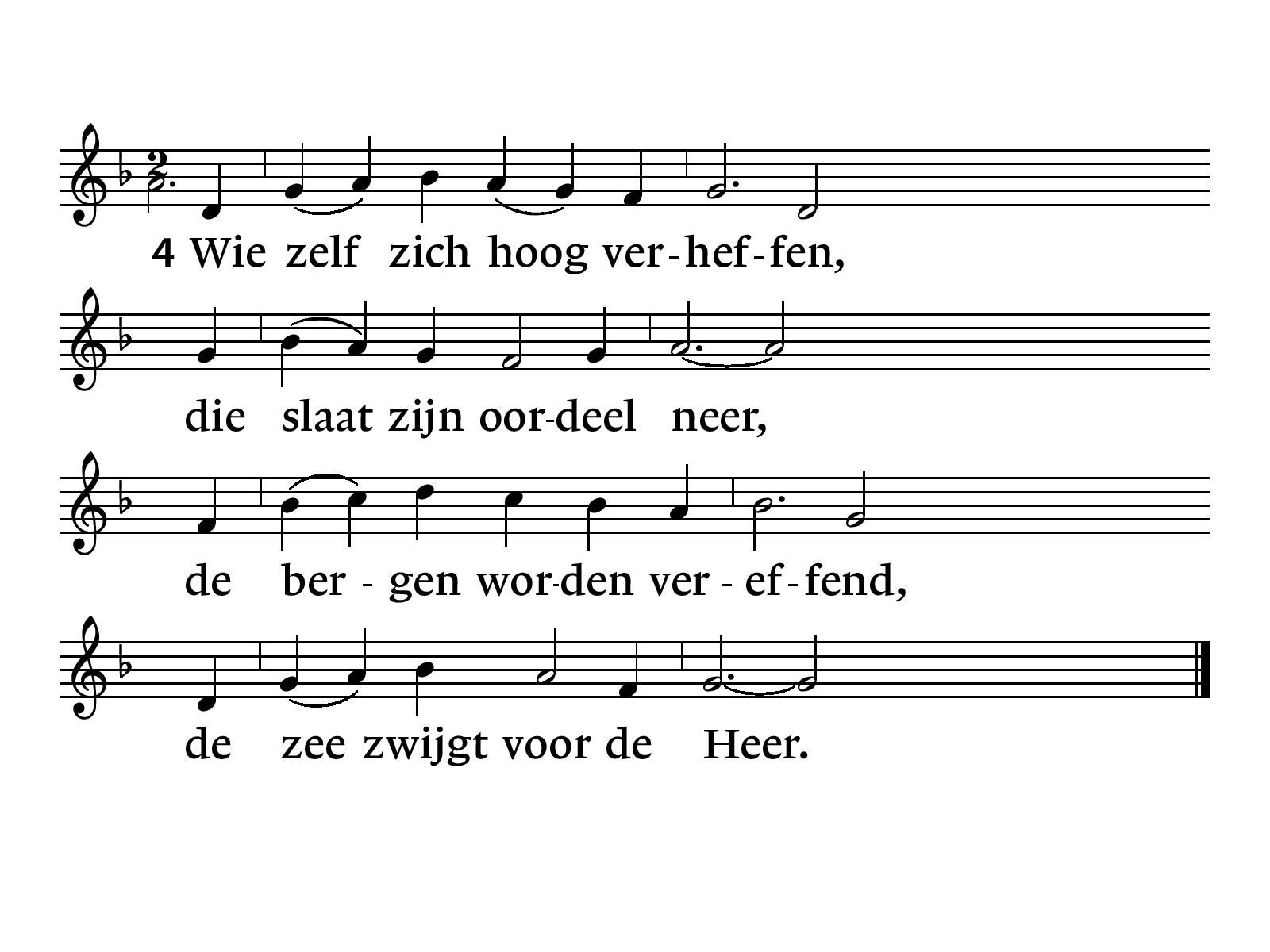 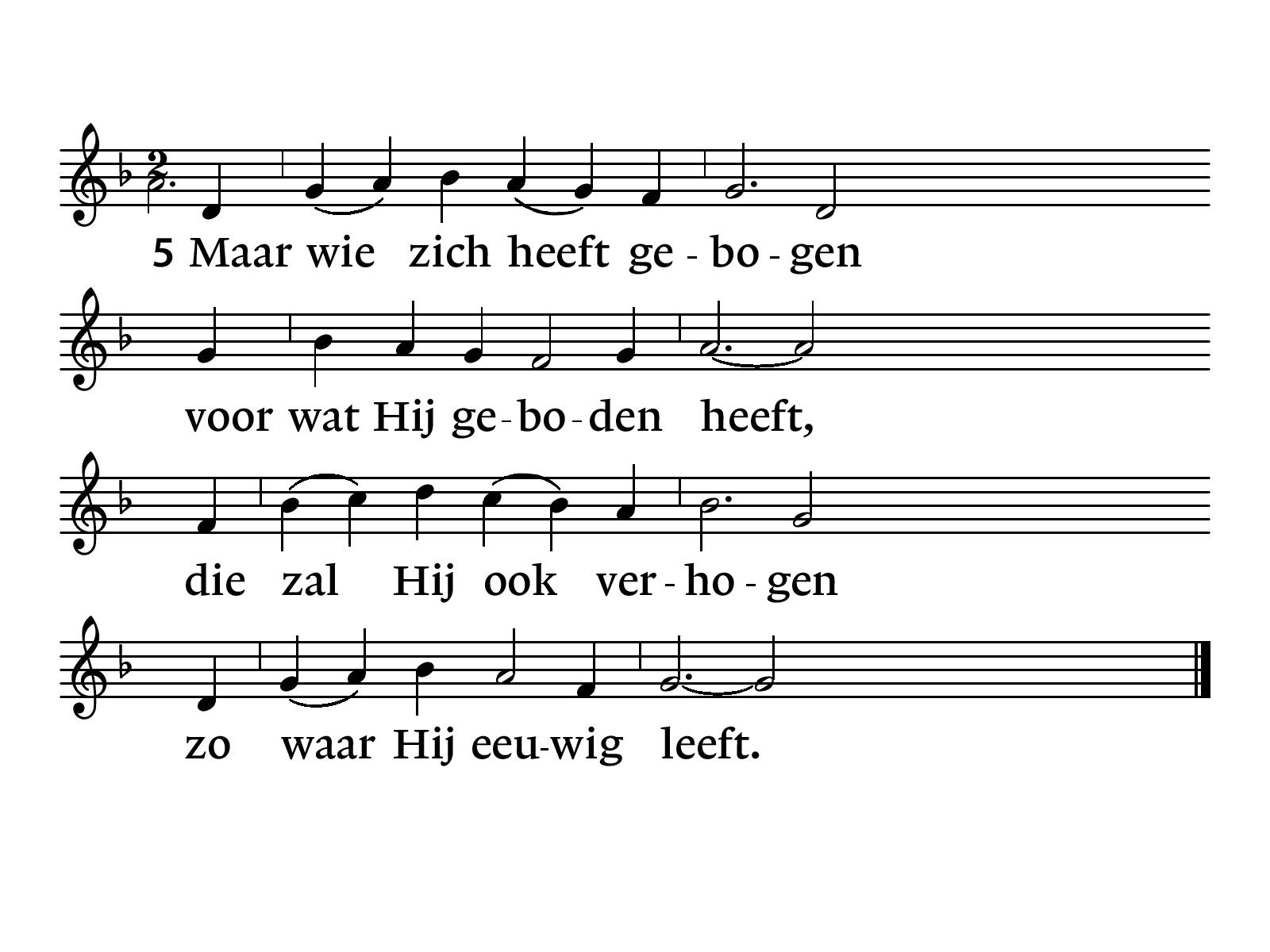 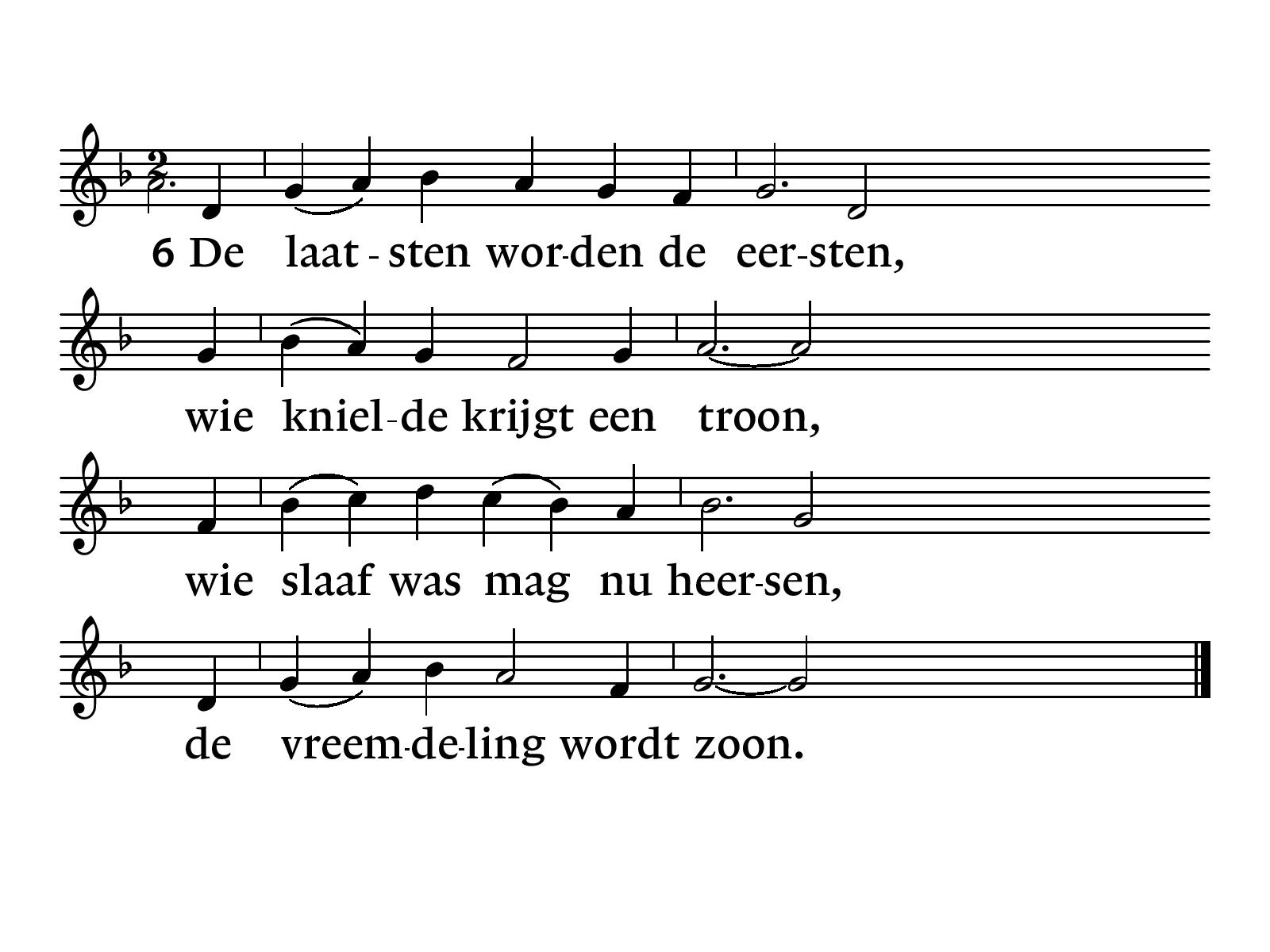 Overdenking
Orgel/pianospel
NLB 340b geloofsbelijdenis “Ik geloof in God de Vader”(staande)
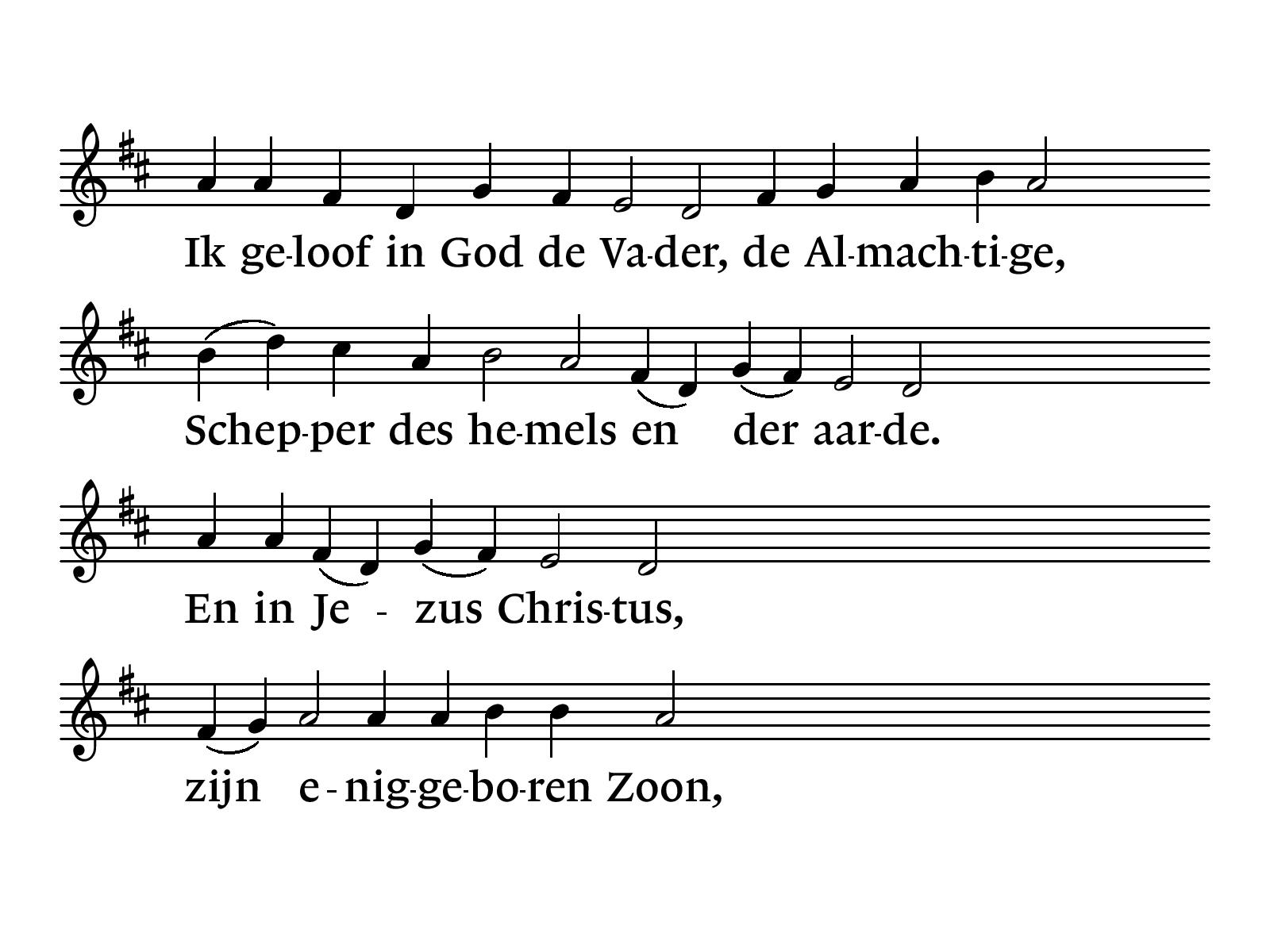 NLB 340b
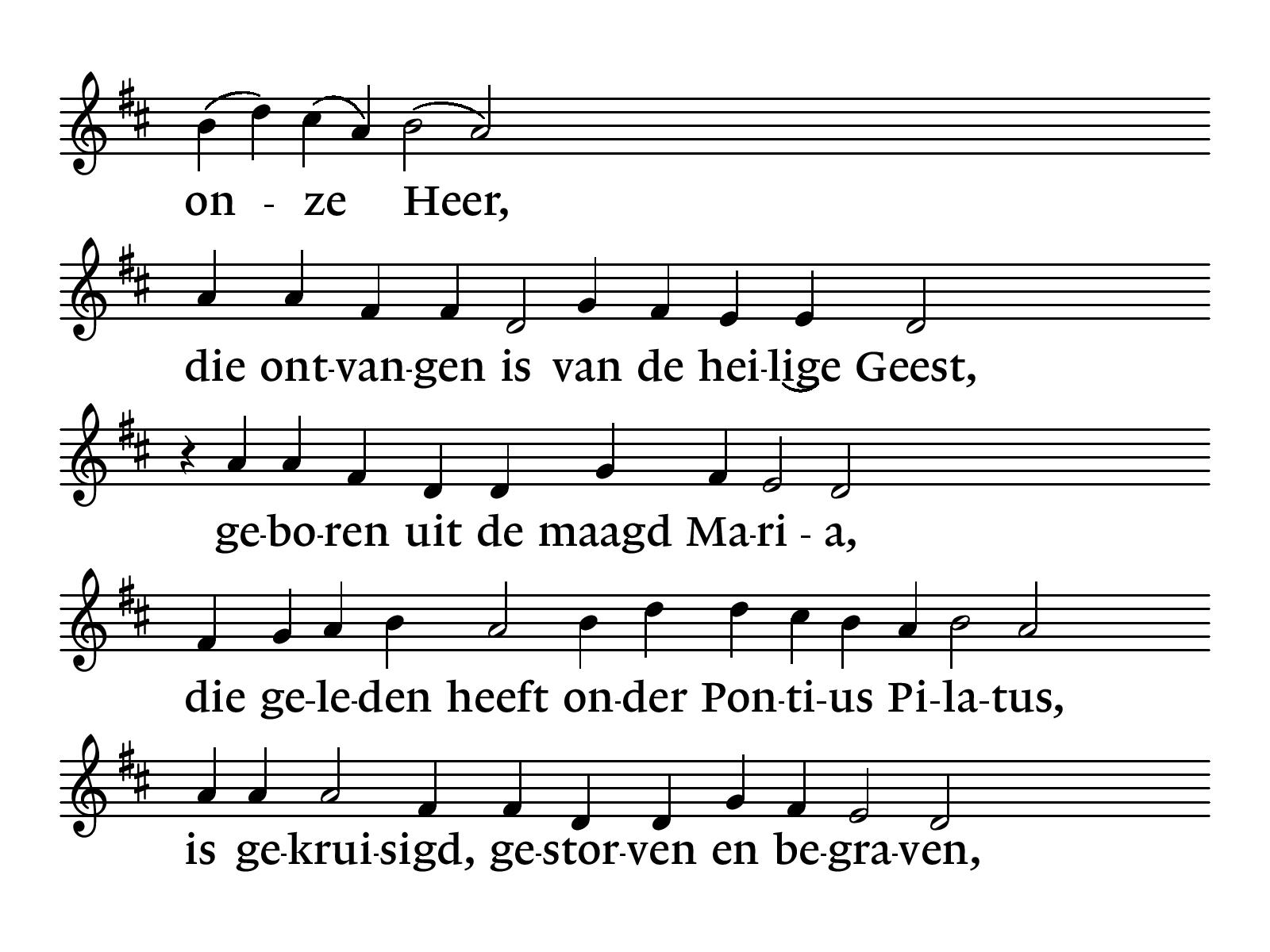 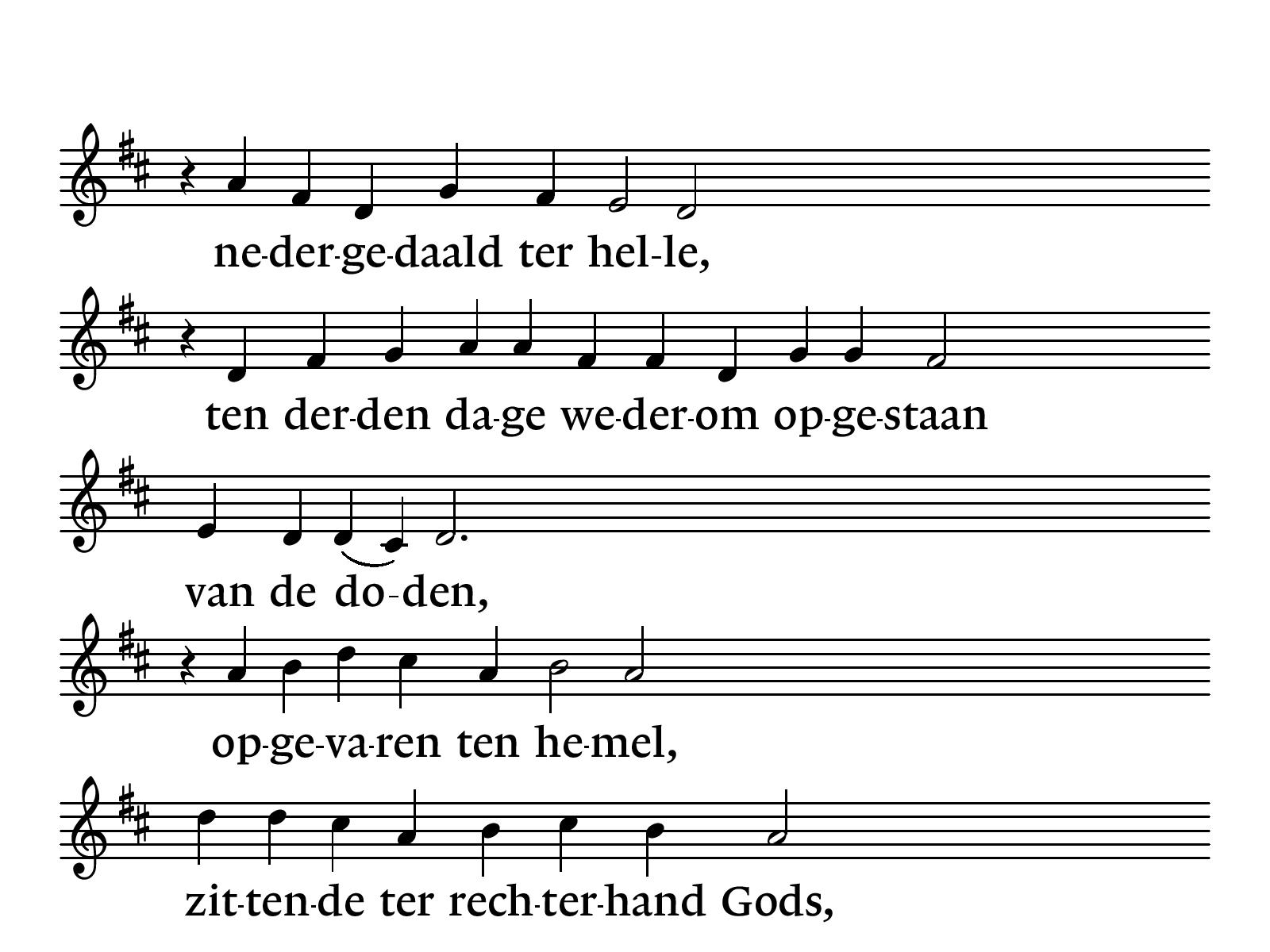 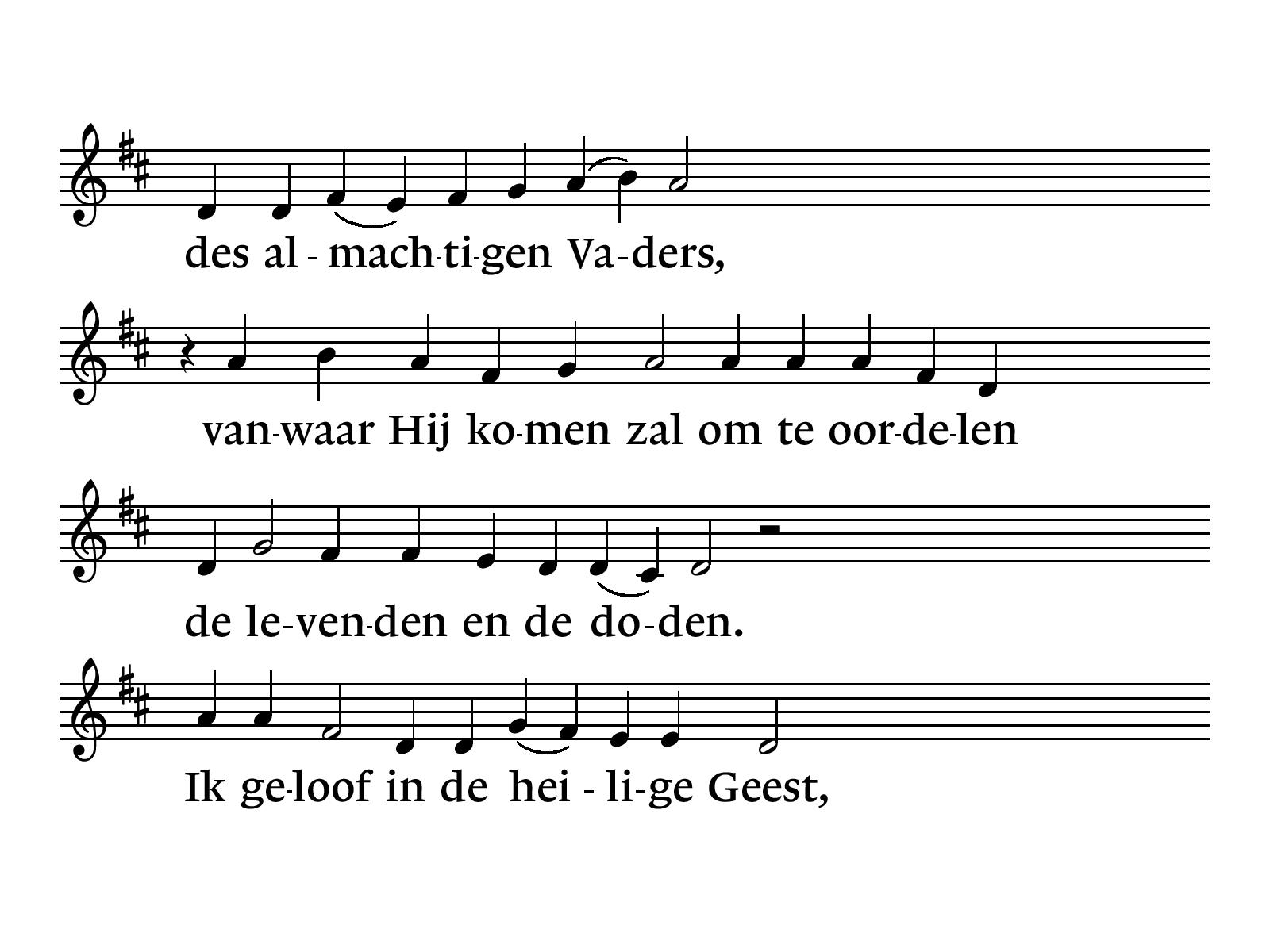 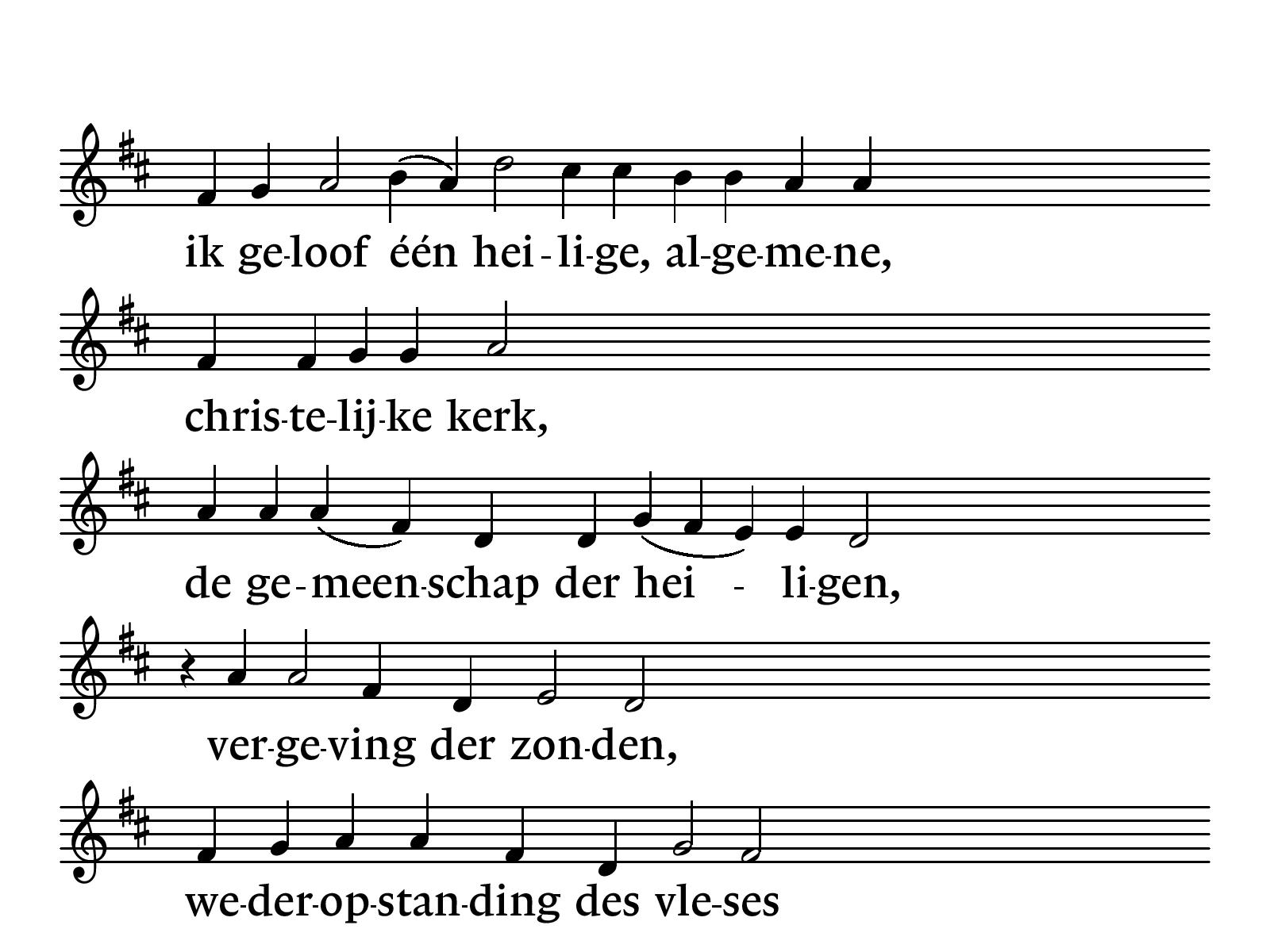 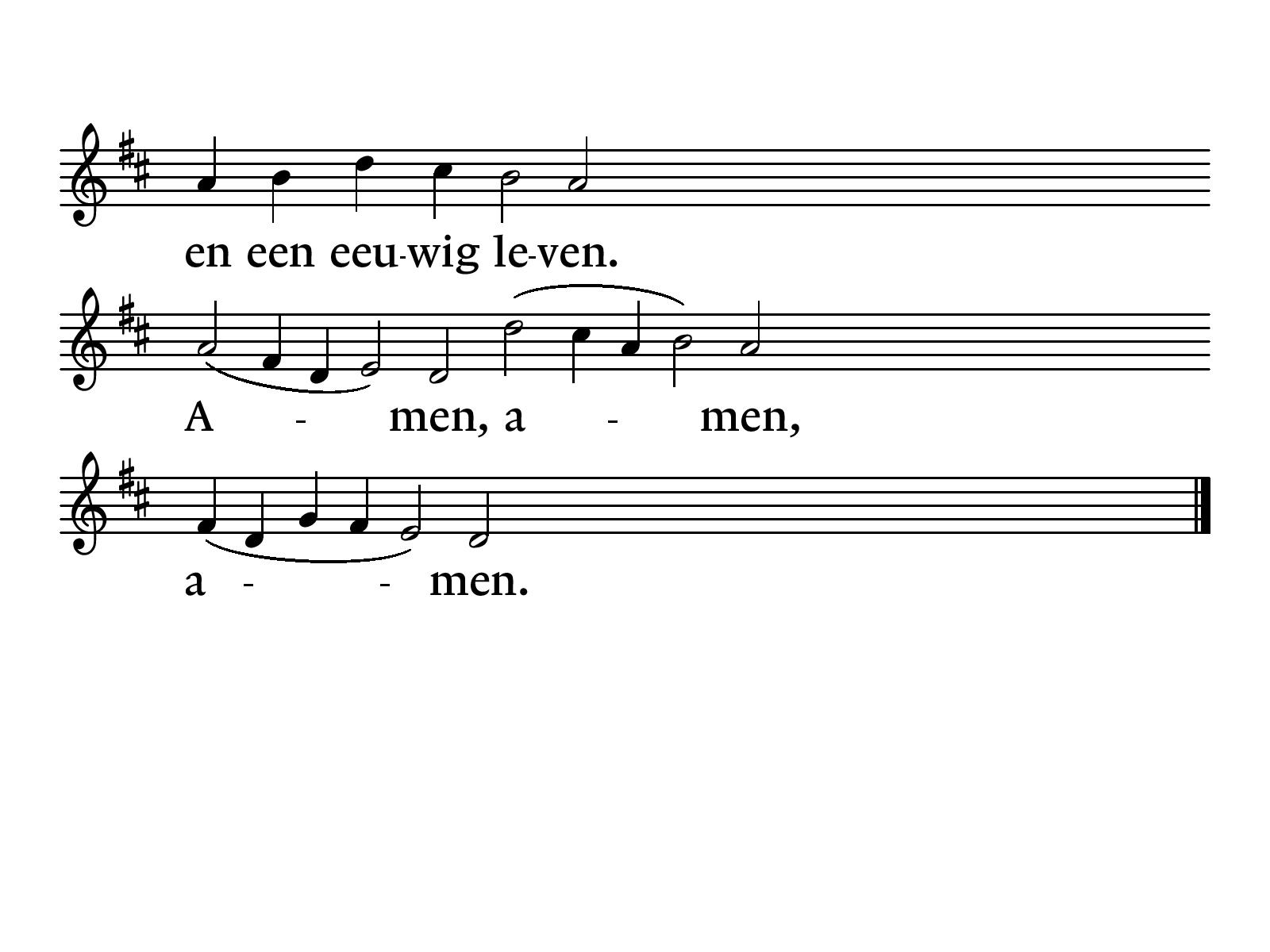 Kinderlied KEE 27 “King of kings and Lord of lords”
allen:
KEE 27
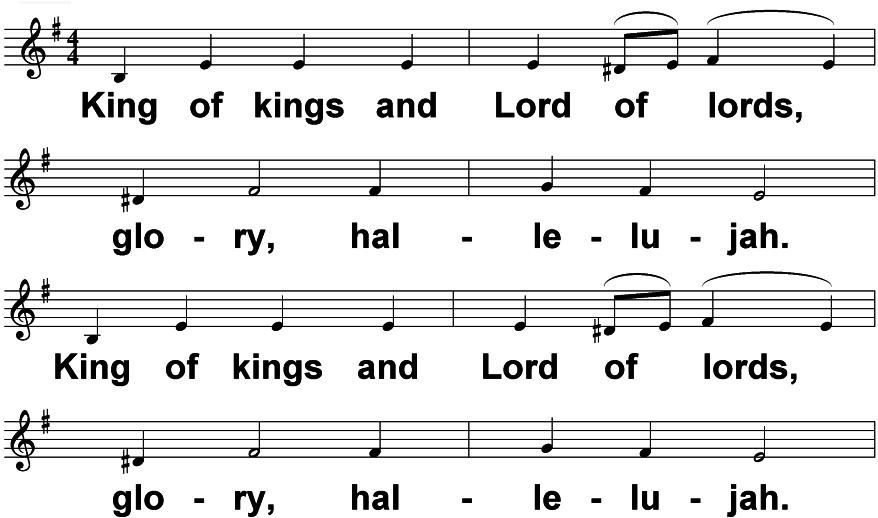 King of kings (E&R 292)					       t. & m. D. Garratt
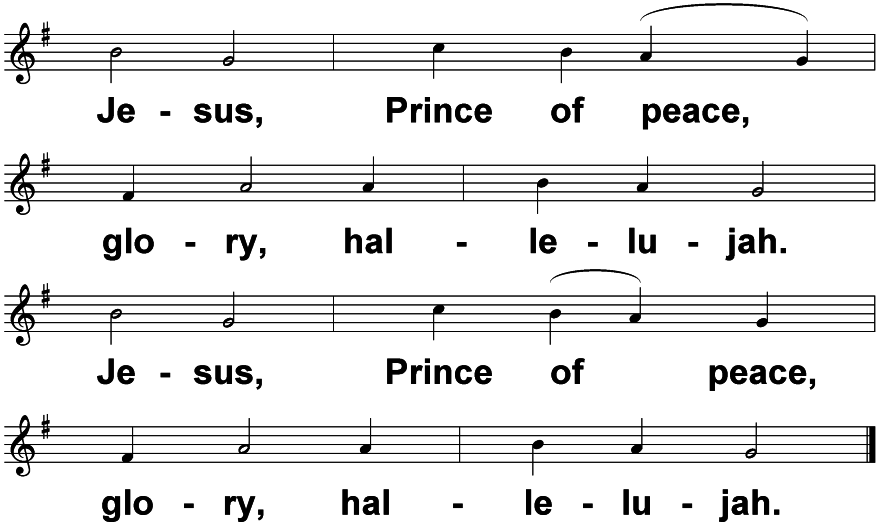 King of kings (E&R 292)					       t. & m. D. Garratt
Gebeden
Tafelcollecte, klaarmaken tafel
NLB 381: 1, 2, 3 en 4 “Genadig Heer, die al mijn zwakheid weet”
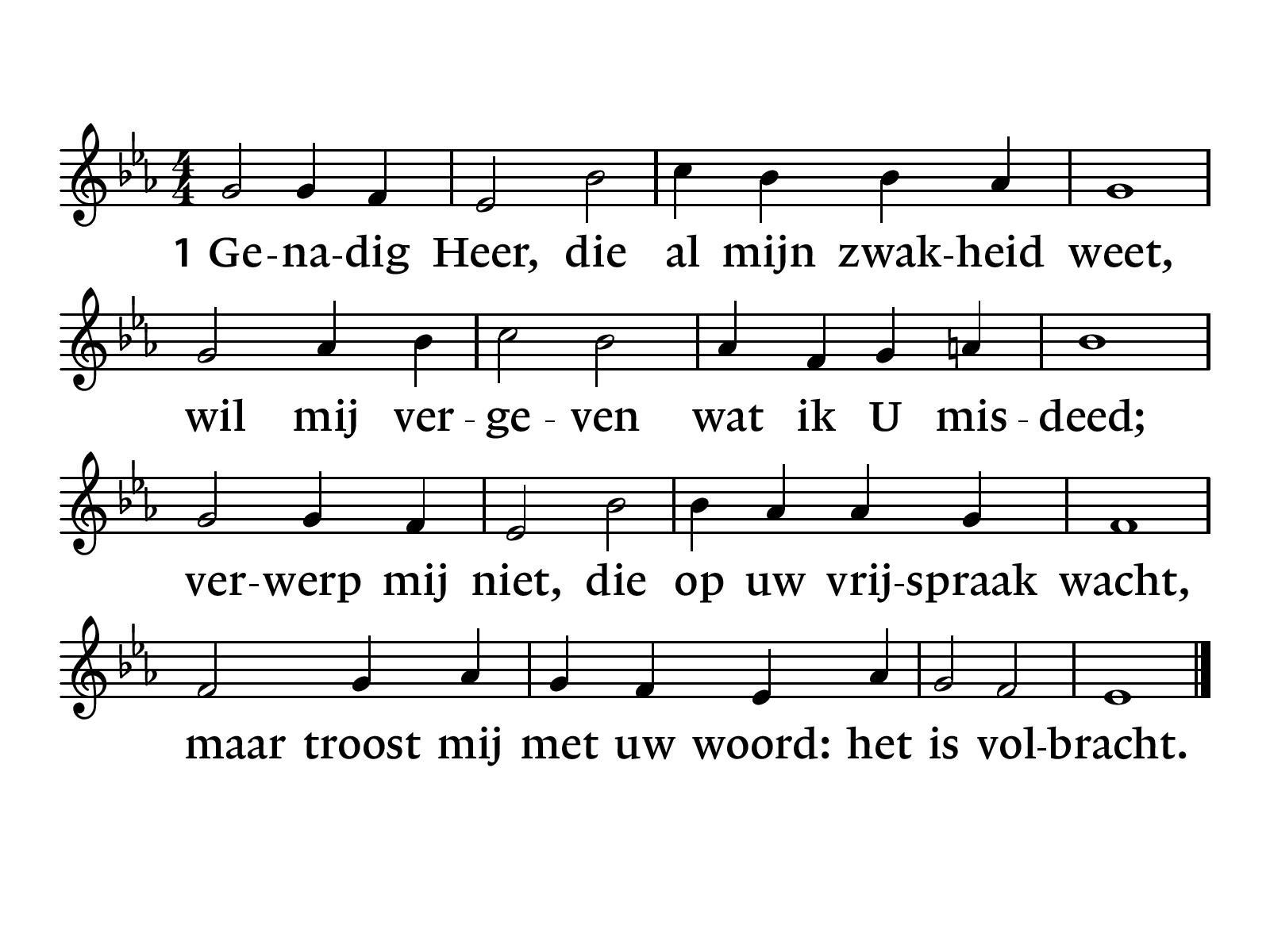 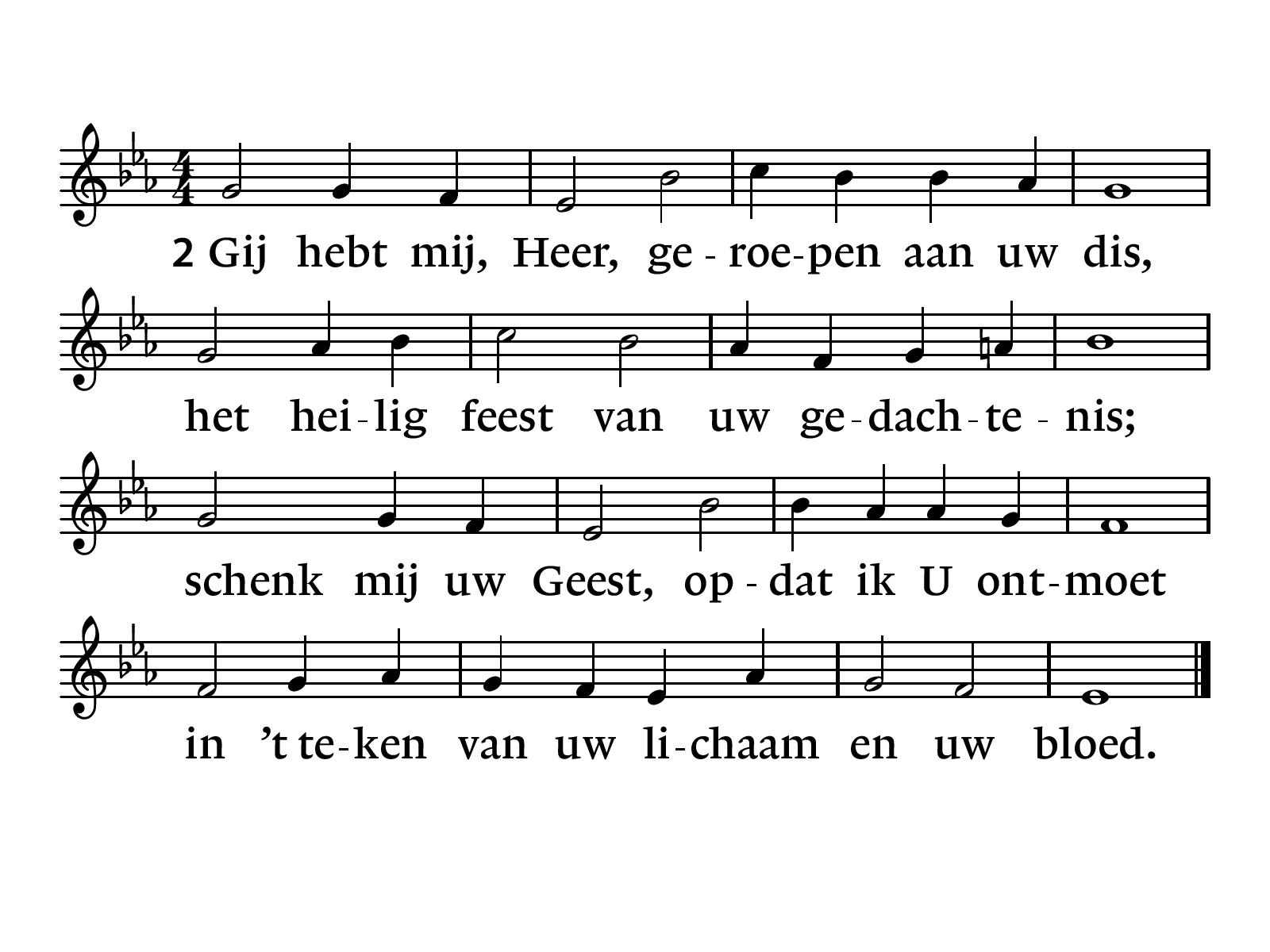 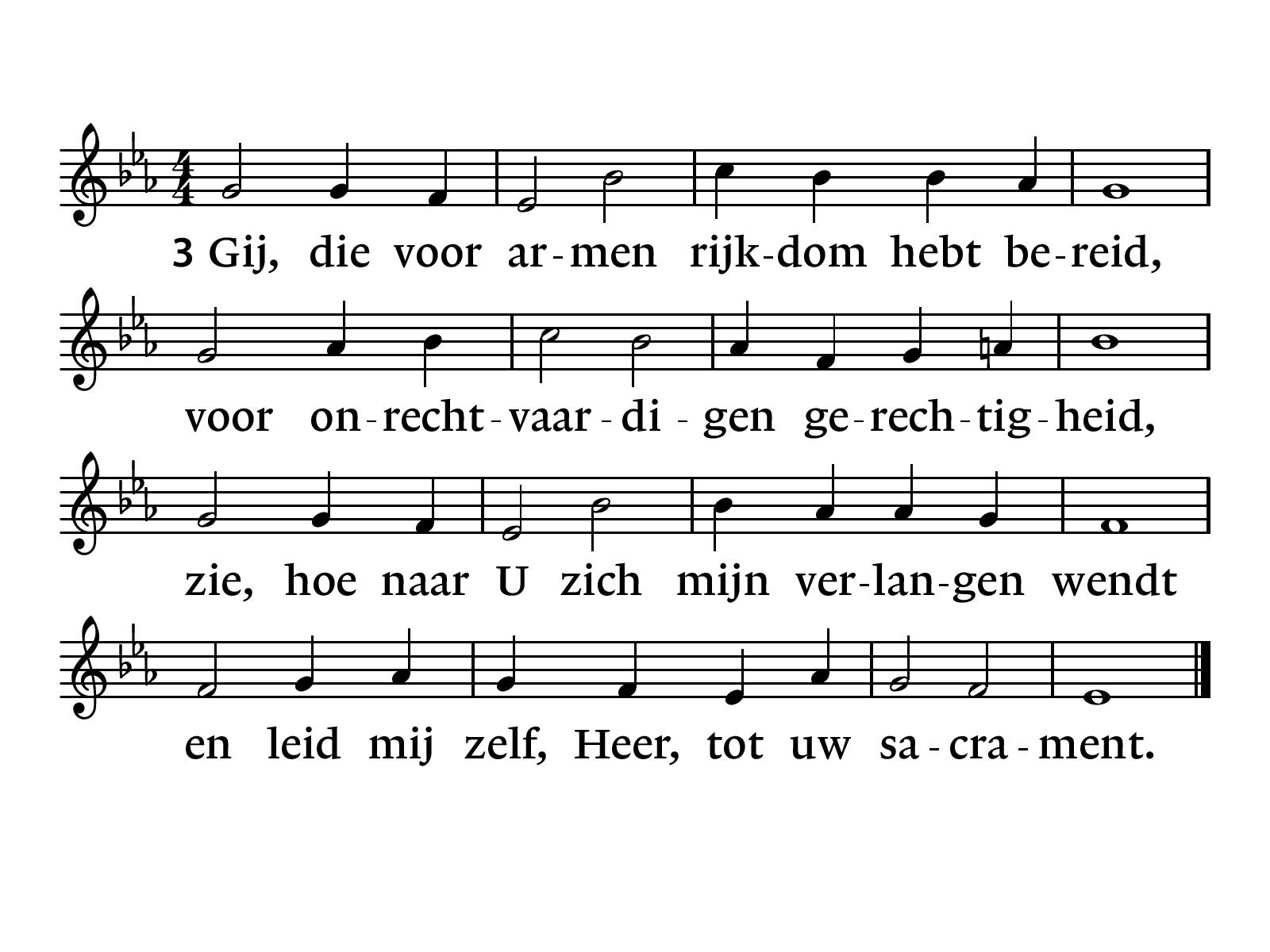 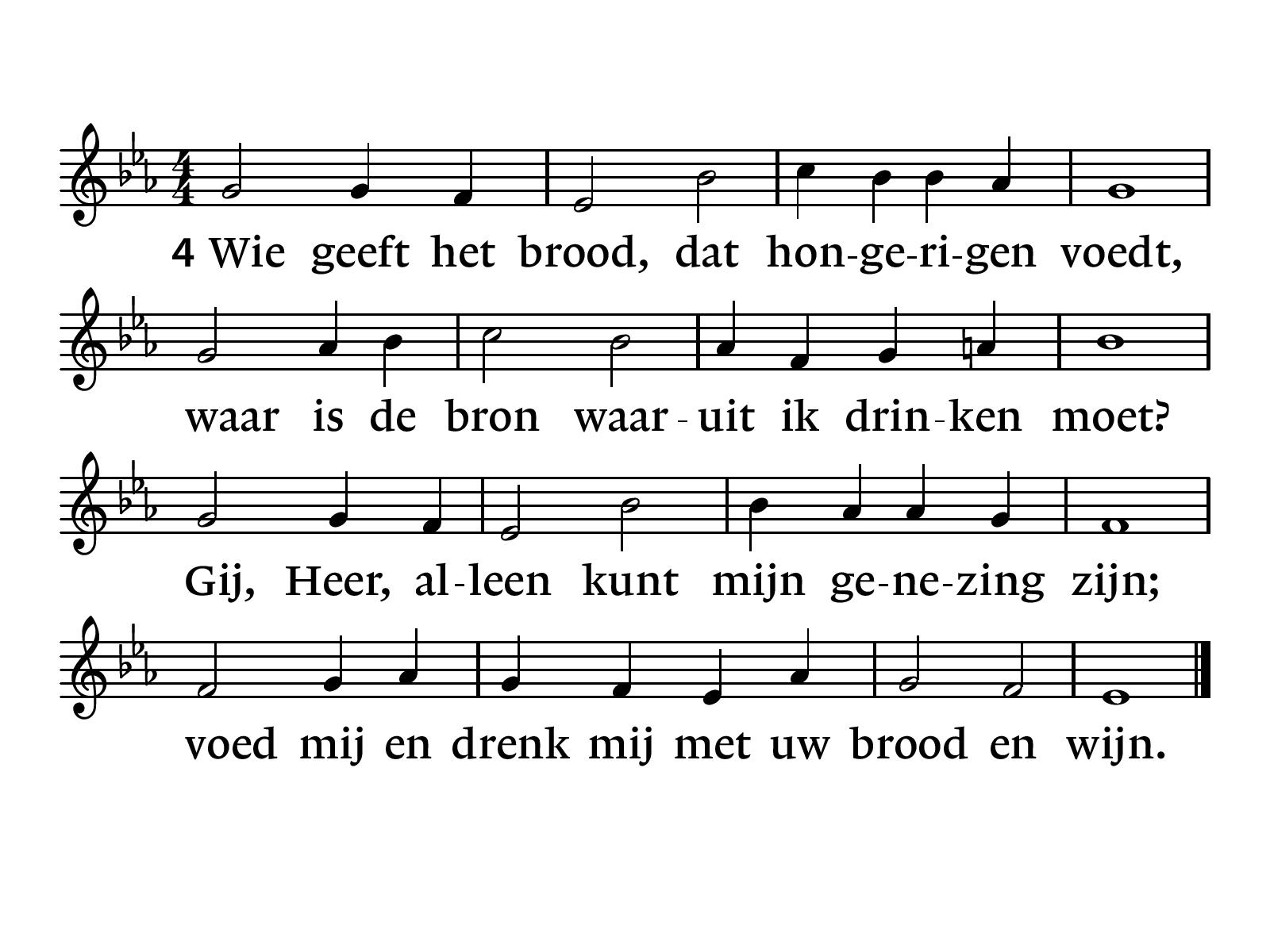 Tafelgebed – Onze Vader
Delen van brood en wijn
Collecten

De collecte in de dienst is bestemd voor de diaconie
De collecte bij de uitgang is bestemd voor onderhoud van het kerkgebouw.Via de Scipio-app van deMariakerk kunt u thuis of inde kerk ook geven.
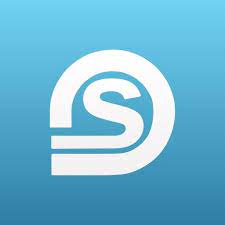 We wachten even tot de kleinste kinderen terugkomen van de oppasdienst
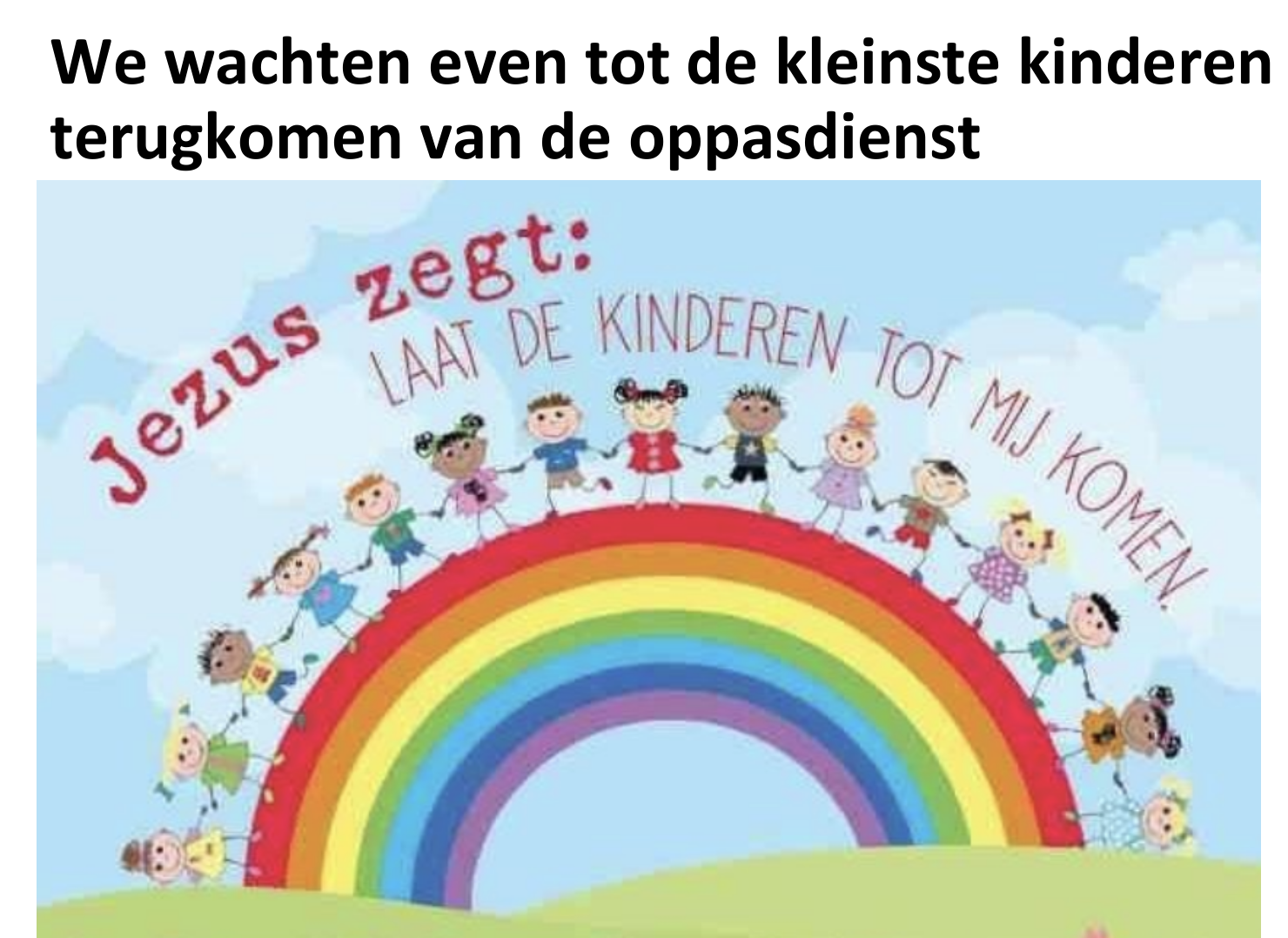 Slotlied 381:5 en 6 “Nu ik mijn hand strek”
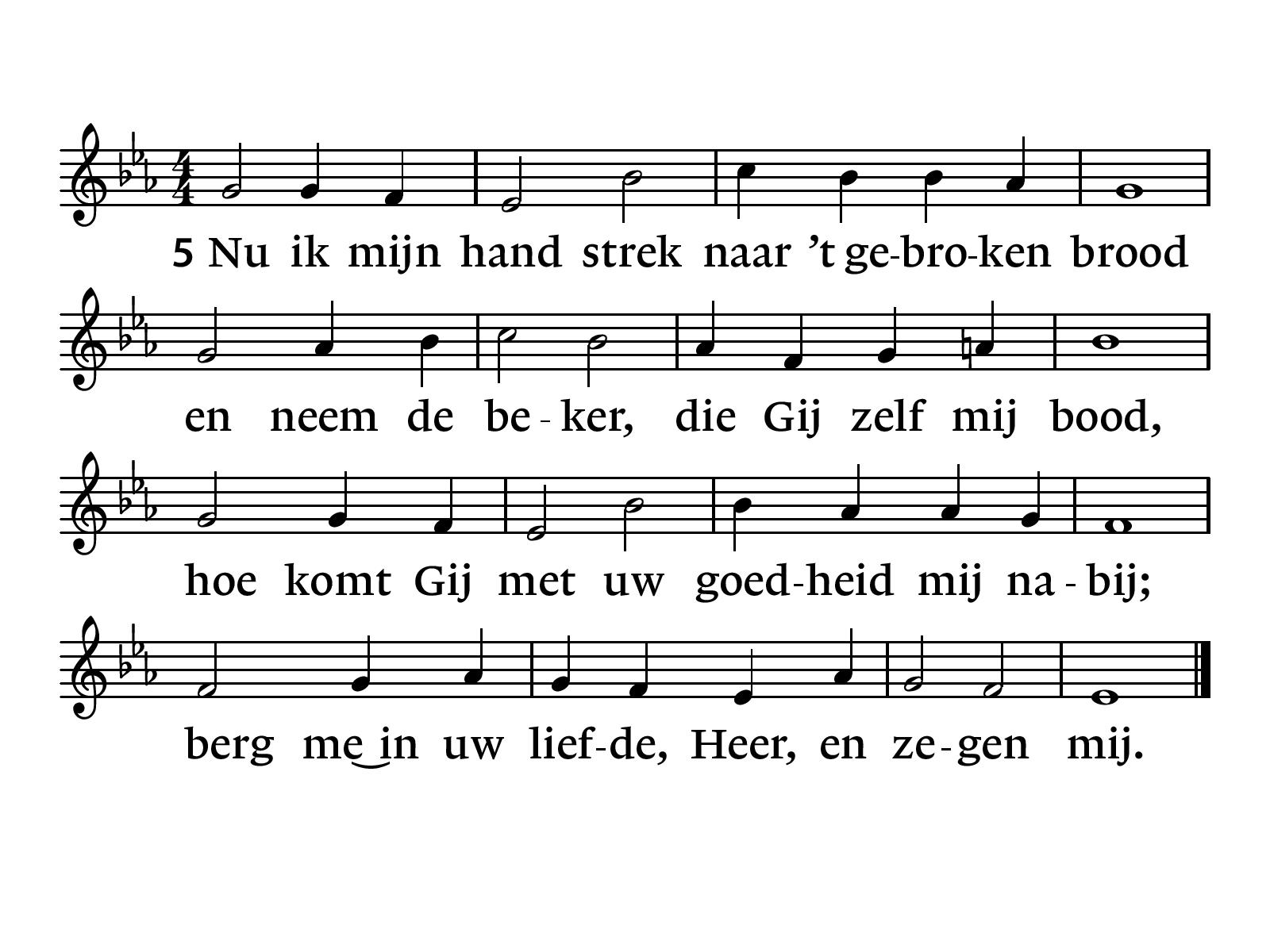 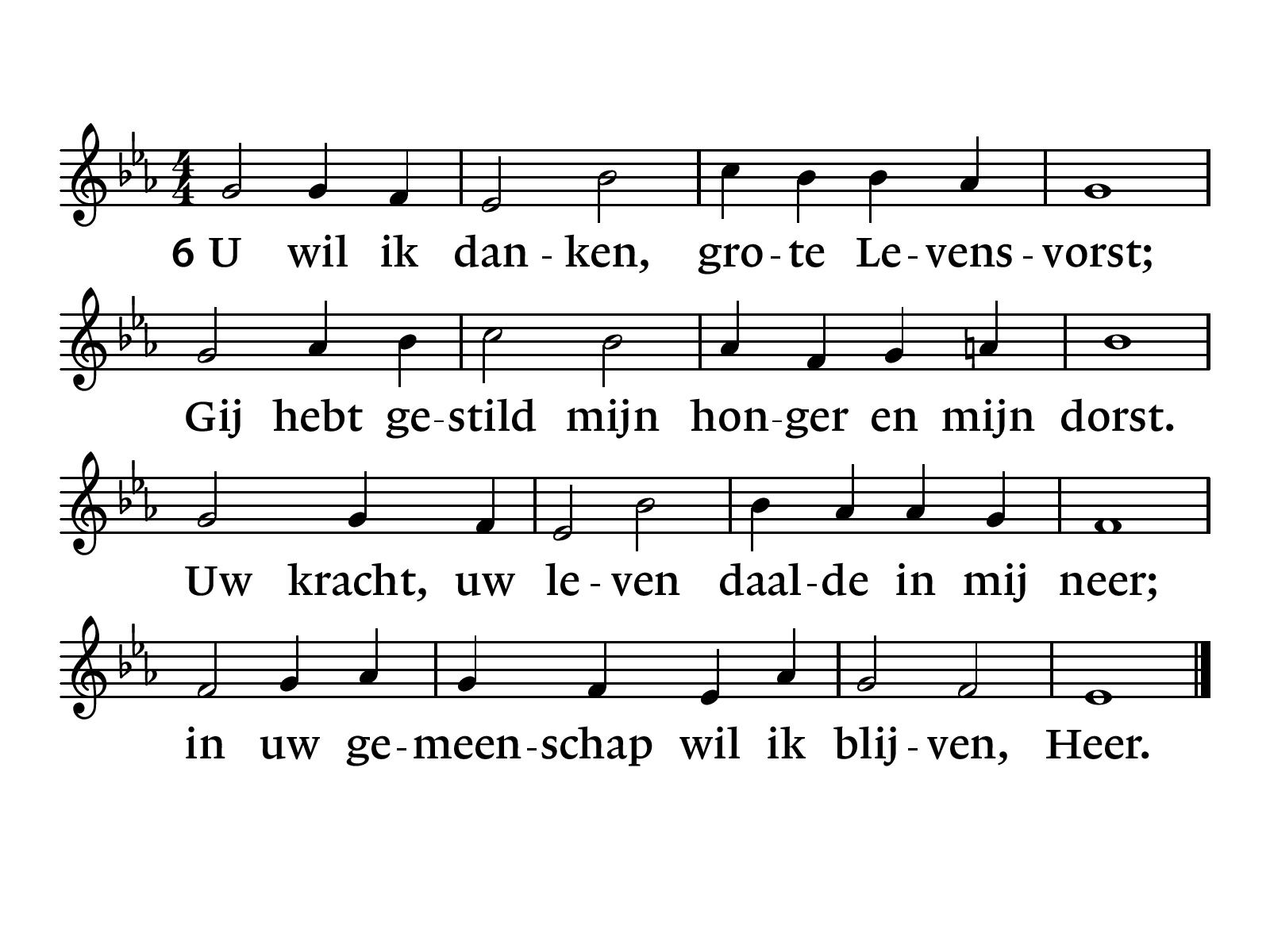 Zegen
De koffie staat klaar in de Voorhof, gasten ook van harte welkom